Бюджет Усть-Катавского городского округа на 2019 год и на плановый период 2020 и 2021 годов для граждан
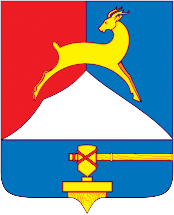 Материал подготовлен на основании проекта бюджета 
Усть-Катавского городского округа на 2019 год 
и на плановый период 2020 и 2021 годов.
Наша задача – в доступной форме довести информацию 
об основных характеристиках бюджета, о подходах при формировании 
бюджета и направлениях расходов бюджета.
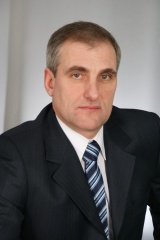 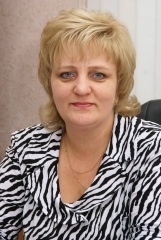 Руководители проекта
С.Д.Семков, глава Усть-Катавского городского округа
А.П.Логинова, заместитель главы по финансовым вопросам - начальник финансового управления
Семков С.Д.
Логинова А.П.
Материал подготовлен 
финансовым управлением администрации Усть-Катавского городского округа
и отделом экономического развития администрации УКГО
Ноябрь – декабрь 2018 года
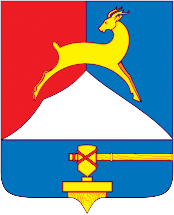 Обращение главы Усть-Катавского городского округа Семкова С.Д.
Уважаемые жители Усть-Катавского городского округа.
	Представляю вам материал «Бюджет для граждан», который поможет разобраться в главном финансовом документе нашего округа, понять, как формируется и расходуется бюджет нашего округа.

	Закончилась работа над проектом бюджета Усть-Катавского городского округа на 2019 год и плановый период 2020 и 2021 годов, поэтому я хотел бы ознакомить всех неравнодушных жителей с основными характеристиками бюджета, рассказать какие приоритеты мы ставим перед бюджетом на следующий год и плановый период  2020-2021 годов. 
 	Бюджетная политика муниципального образования учитывает все риски развития экономики, поэтому перед его формированием в прогнозе социально-экономического развития территории мы предусмотрели  возможные варианты развития территории. 
 	Мы соблюдаем одно из главных правил бюджетного планирования - бюджет должен быть сбалансированным, поэтому принимаем бездефицитный бюджет. Этот подход позволяет  предотвратить риски, связанные с исполнением принятых обязательств и появляется возможность уточнения расходной части бюджета вначале года на остатки средств на начало года и оперативно распределять полученные дополнительные доходы на решение текущих вопросов округа. 
	Надеюсь, что знакомство с бюджетом округа будет для вас интересным, полезным и даст возможность с пониманием участвовать в принятии общих решений на благо жителей нашего округа. 
		С уважением, глава Усть-Катавского городского округа Семков С.Д.
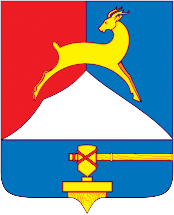 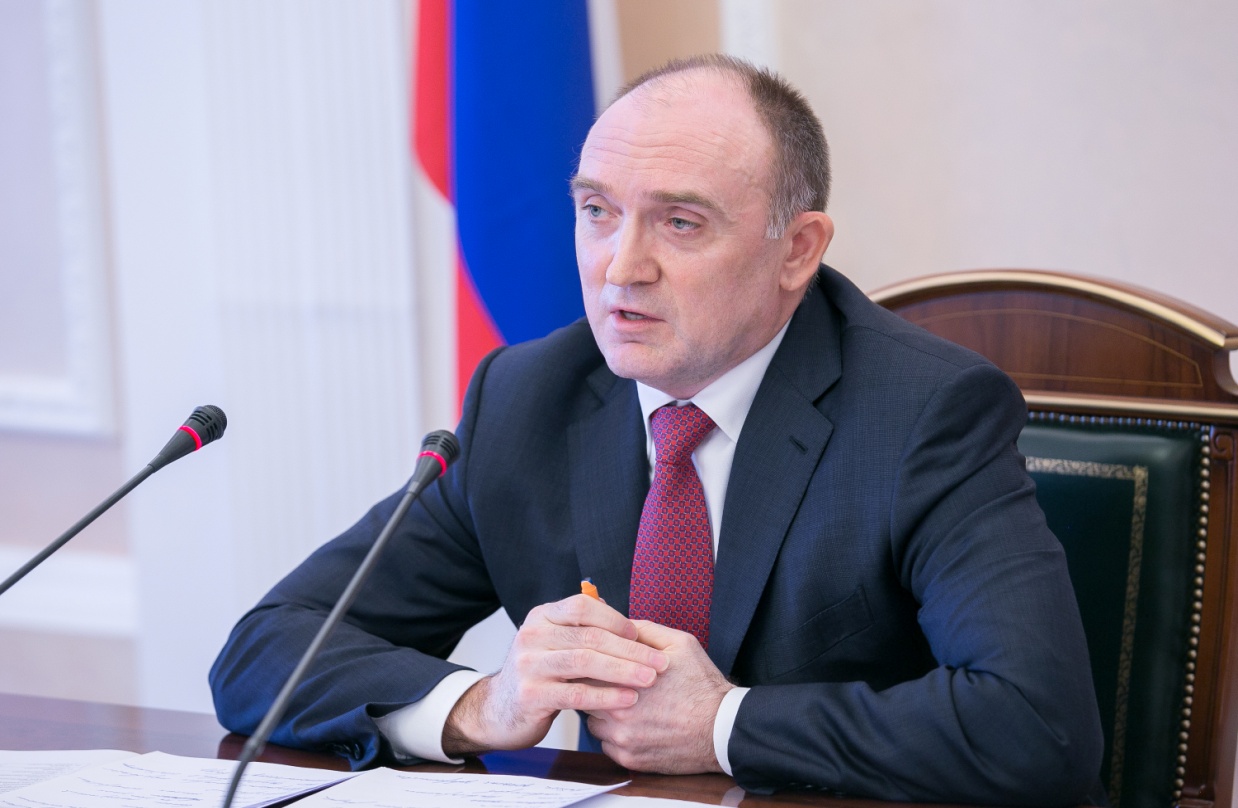 «Бюджет как главный финансовый документ должен быть прозрачным и открытым для широкого общественного обсуждения. Каждый житель Челябинской области так или иначе участвует в формировании бюджета и поэтому вправе знать, как и куда были потрачены средства и какие запланированы статьи расходов. В бюджетном процессе мы следуем ключевому принципу – бюджет области должен иметь максимальную социальную направленность, быть устойчивым и свободным от долгов»
Б.А. Дубровский
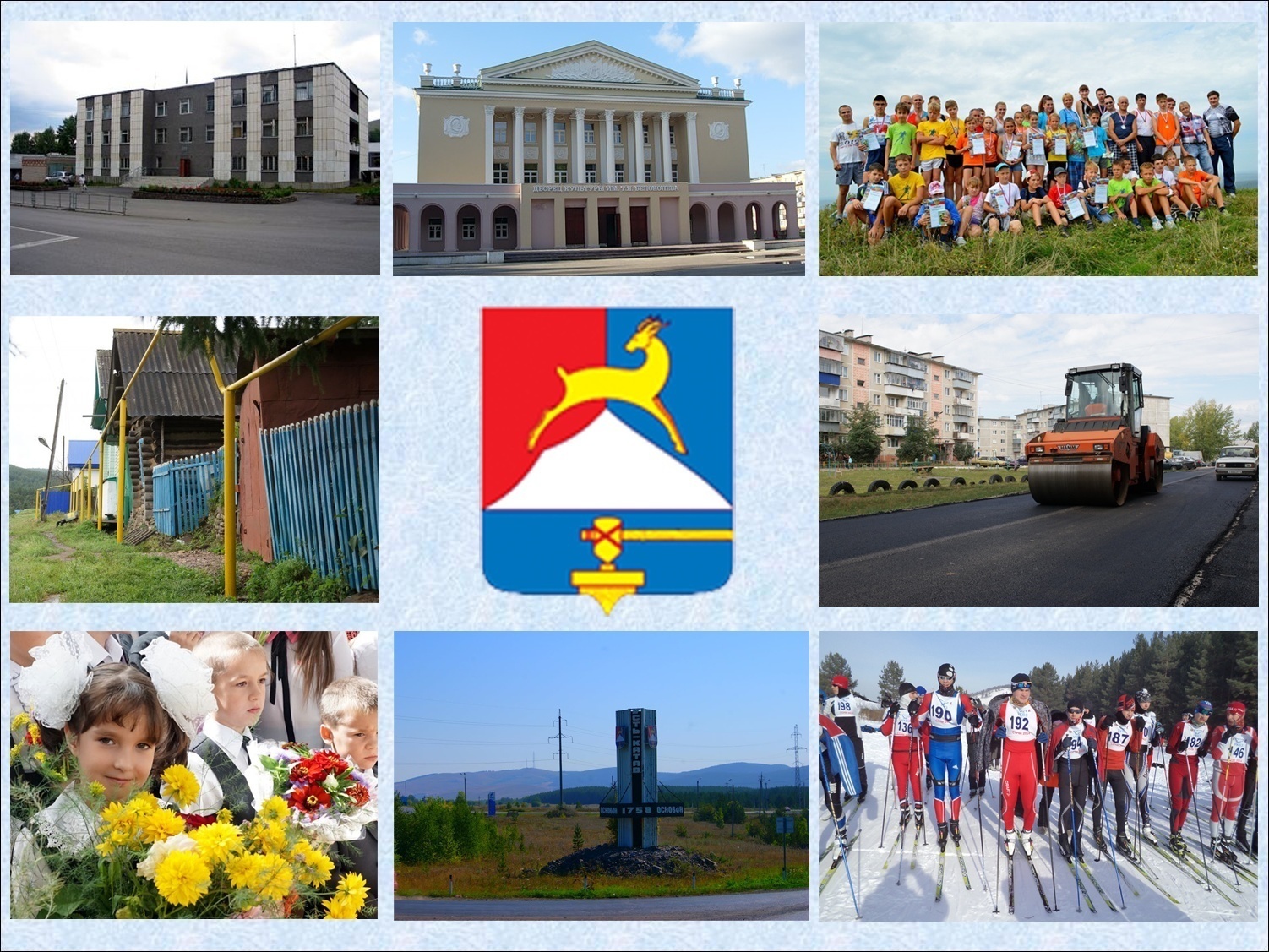 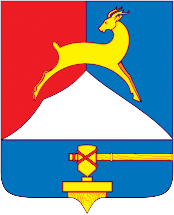 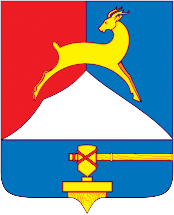 Этапы бюджетного планирования
1. Составление проекта бюджета

	Бюджет 2019-2021 годов формируется на трёхлетний период.  
До начала составления проекта бюджета Усть-Катавского городского округа администрацией УКГО принято постановление о графике подготовки и рассмотрения материалов, необходимых для составления проекта бюджета городского округа, в котором определены ответственные исполнители, порядок и сроки работы над документами и материалами, необходимыми для составления проекта бюджета. Разработана и утверждена приказом финансового управления от 08.08.2018г. № 28 методика планирования, которая размещена на официальном сайте администрации www.ukgo.su. 
	Непосредственное составление бюджета городского округа осуществляет финансовое управление администрации Усть-Катавского городского округа.
Составленный проект бюджета представляется на рассмотрение в администрацию Усть-Катавского городского округа с последующим представлением для утверждения в Собрание депутатов Усть-Катавского городского округа.
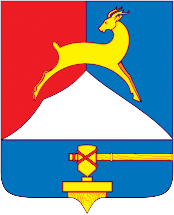 Этапы бюджетного планирования
2. Рассмотрение проекта бюджета

 	15 ноября 2018 года проект бюджета Усть-Катавского городского округа вынесен на рассмотрение в Собрание депутатов и Контрольно-счетную комиссию. Одновременно, проект бюджета опубликован в газете «Усть-Катавская неделя» от 20.11.2018г. № 62.

3. Публичные слушания

	Собранием депутатов городского округа назначена дата и порядок проведения публичных слушаний по проекту бюджета. Публичные слушания назначены на 14 часов 5 декабря 2018 года в актовом зале администрации (решение Собрания депутатов от 15.11.2018г. № 174) 
 	В соответствии с Федеральным законом №131-ФЗ «Об общих принципах организации местного самоуправления в Российской Федерации» публичные слушания – это форма участия населения в осуществлении местного самоуправления, т.е. привлечение граждан к обсуждению вопросов, находящихся в компетенции муниципальной власти.
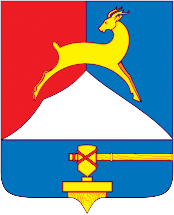 Этапы бюджетного планирования
4. Утверждение бюджета
 
	В соответствии с положением «О бюджетном процессе в Усть-Катавском городском округе» в декабре проект бюджета будет рассмотрен депутатами на депутатских комиссиях и заседаниях Собрания депутатов.

Проект бюджета рассматривается депутатами в двух чтениях: 
- В первом чтении утверждаются основные характеристики бюджета - общий объем доходов, расходов и дефицит.
- Во втором чтении утверждается доходы, расходы, источники финансирования дефицита бюджета. Распределение бюджетных ассигнований утверждается по получателям и  направлениям, классифицируемым в едином для всех бюджетов формате.
 
5. Официальное опубликование
 
Принятый бюджет до 1 января 2019 года должен быть опубликован в официальных средствах массовой информации.
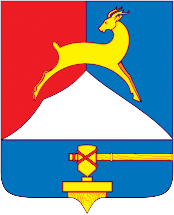 Этапы бюджетного планирования
Основой для формирования доходной части бюджета являются показатели социально-экономического развития Усть-Катавского городского округа на 2019 год и плановый период 2020-2021 годов, которые представлены на следующих слайдах.
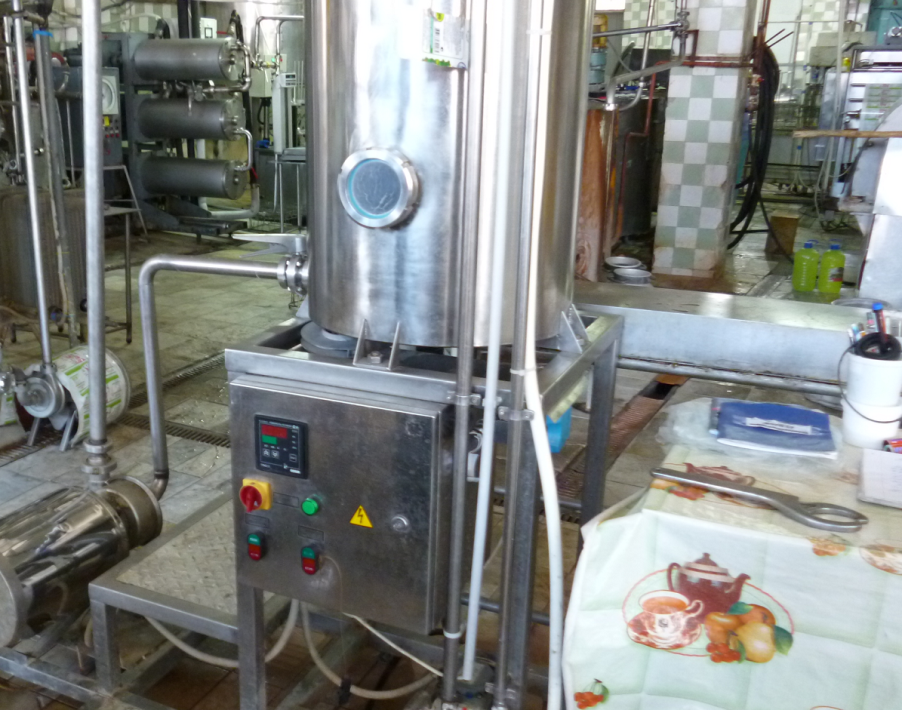 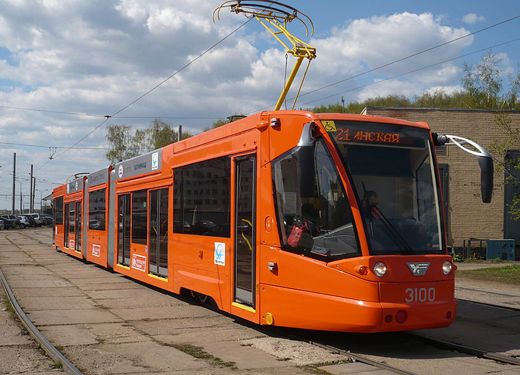 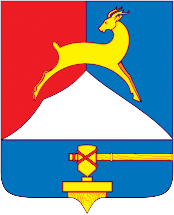 Показатели социально-экономического развития 
Усть-Катавского городского округа
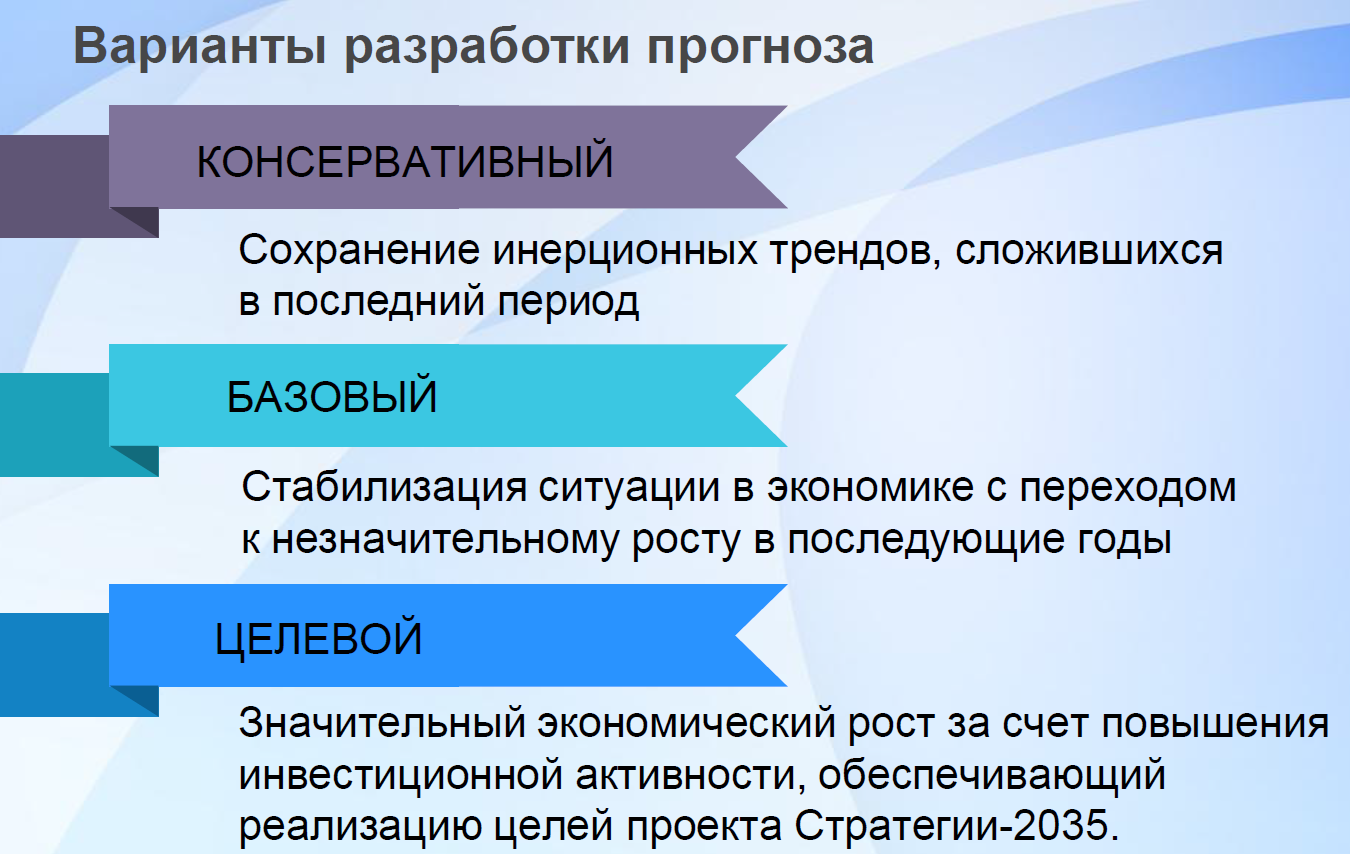 Прогноз разработан на основе отчетных данных 2017 года, с учетом основных тенденций 9–ти месяцев 2018 года
инвестиционной активности
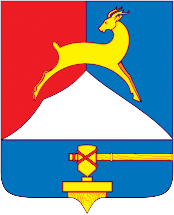 Показатели социально-экономического развития 
Усть-Катавского городского округа
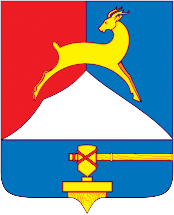 Показатели социально-экономического развития 
Усть-Катавского городского округа
Динамика объёма отгруженных товаров собственного производства, выполненных  работ, услуг собственными силами по "чистым" видам деятельности* крупными и средними организациями
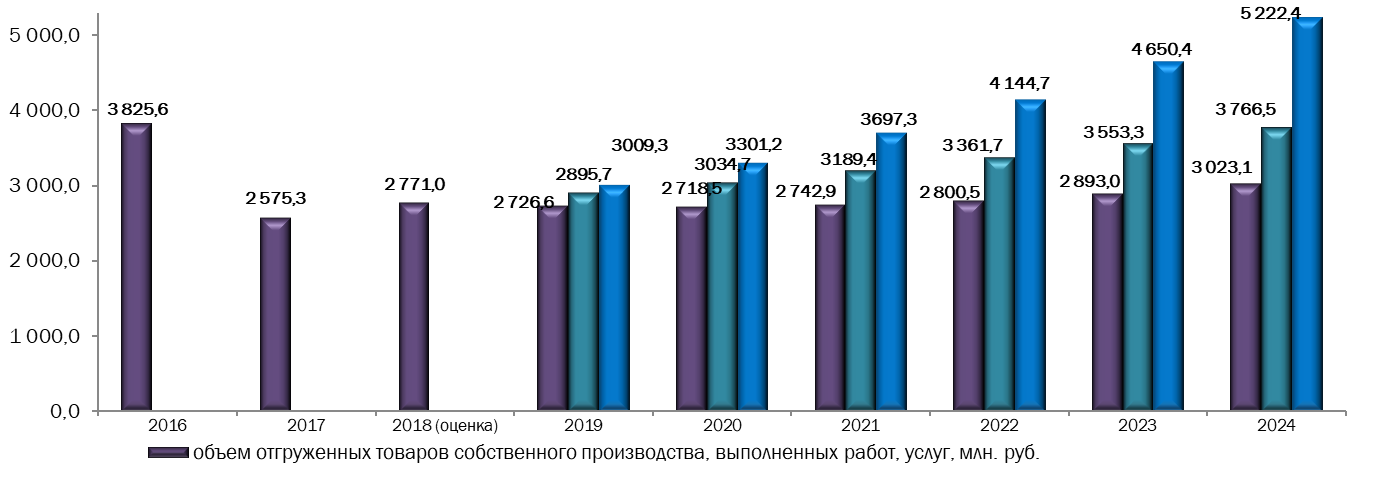 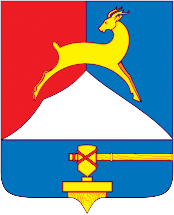 Показатели социально-экономического развития 
Усть-Катавского городского округа
Динамика инвестиций в основной капитал за счет всех источников финансирования
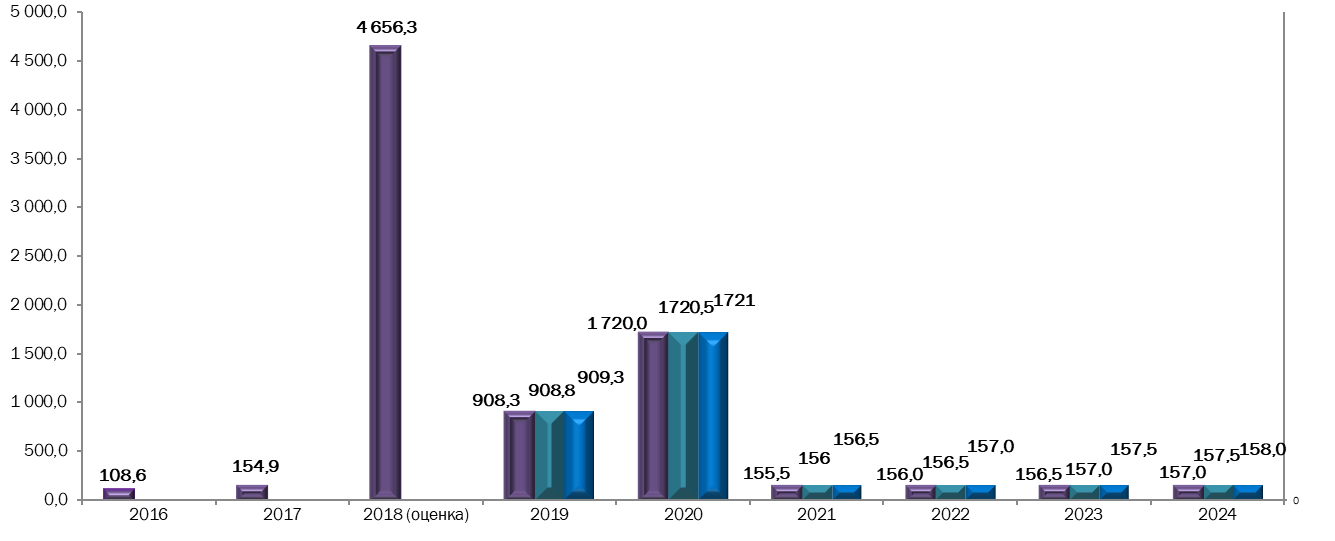 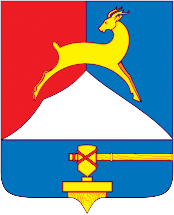 Показатели социально-экономического развития 
Усть-Катавского городского округа
Ввод в эксплуатацию жилых домов
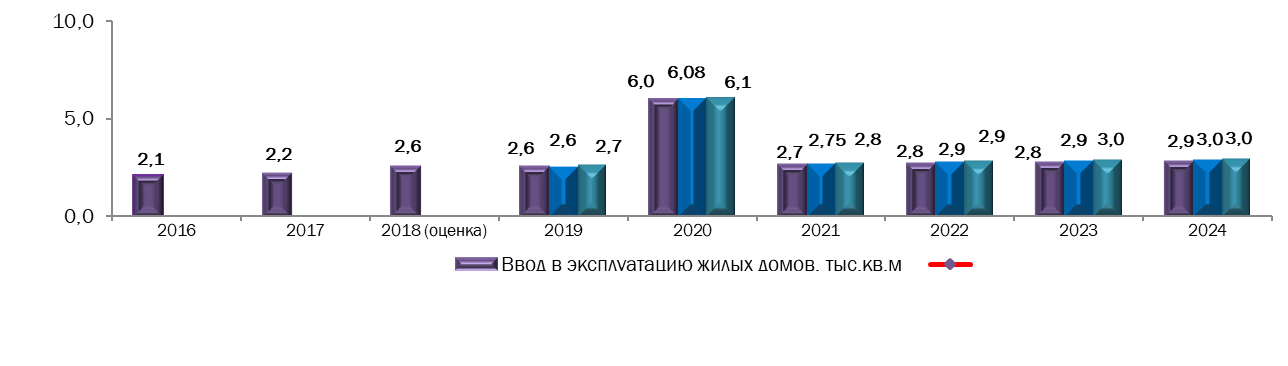 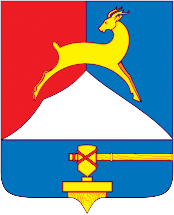 Показатели социально-экономического развития 
Усть-Катавского городского округа
Динамика номинальной среднемесячной заработной платы
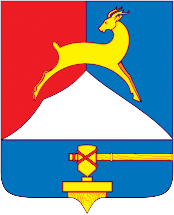 Показатели социально-экономического развития 
Усть-Катавского городского округа
Население
Среднесписочная численность работников
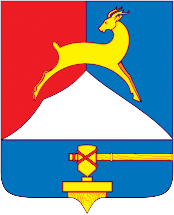 Основные направления налоговой политики 
Усть-Катавского городского округа на год
В 2015-2018 годах бюджетная и налоговая политика городского округа реализовывалась в сложных экономических условиях и в первую очередь была направлена на сохранение сбалансированности и устойчивости  бюджетной системы городского округа.
Учитывая повышение основных экономических показателей городского округа в 2018 году по некоторым доходным источникам наблюдается положительная  динамика исполнения бюджета. В сопоставимых условиях к 2017 году доходы за 10 месяцев 2018 года по отдельным показателям следующие:
- налог на доходы физических лиц получен 97,5 млн.руб., увеличение  на 27 % связано с перечислением  в январе ФГУП «УКВЗ» налога за ноябрь-декабрь 2017 года в сумме 7,4 млн.руб. Кроме того, рост НДФЛ связан с поэтапным увеличением оплаты труда в бюджетной сфере, в соответствии с майскими Указами Президента РФ 2012 года; 
рост показателя по доходам от оказания платных услуг получателями средств бюджетов городских округов в 2018 году на 2,6 млн.руб., связано с повышением стоимости родительской платы в дошкольных образовательных учреждениях и повышением стоимости на оздоровление детей в загородном лагере «Ребячья Республика»; 
рост по налогам на имущество на 2,8 млн.руб., в связи с погашением задолженности прошлых лет;
рост поступлений государственной пошлины на 2,2 млн.руб., связано с зачислением в бюджет госпошлины  за регистрационные действия через МФЦ.
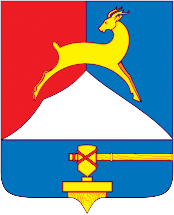 Основные направления налоговой политики 
Усть-Катавского городского округа на год
Главной задачей налоговой политики Усть-Катавского городского округа является содействие исполнения доходов бюджета в целях выполнения расходных обязательств округа. 
Доходы бюджета на 2019 год составят 905,6 млн.рублей, что на 11,9 млн.руб. выше первоначально принятого бюджета на 2018 год. 
Собственные доходы запланированы 215,4 млн. руб., а финансовая помощь 690,2 млн.рублей. 
Бюджетообразующим налогом в собственных доходах является   налог на доходы физических лиц, который планируется в сумме 124,9 млн.рублей, что выше на 14,0 млн.руб. от первоначальных показателей 2018 года. (НДФЛ зачисляется в местный бюджет не в полном объёме, а по утвержденному областным законодательством нормативу. В 2019 году норматив НДФЛ составит 42,45%, с ростом от 2018 года на 3,4%). 
Областным законодательством регулируется передача части акцизов на бензин, дизтопливо и моторные масла в местный бюджет, в зависимости от протяжённости автомобильных дорог. На нашей территории паспортизировано 144,5 км. дорог и сумма акцизов составит 5,9 млн.рублей. Из акцизов формируется муниципальный дорожный фонд.
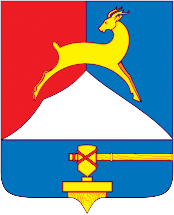 Основные направления бюджетной политики 
Усть-Катавского городского округа на год
В последние годы бюджетная политика городского округа  осуществлялась в условиях экономической нестабильности, с учетом этого основной задачей являлось поддержание сбалансированности бюджета, в том числе проводилась постоянная работа по укреплению его доходной части и ограничению роста бюджетных расходов. В этих целях проводится  оптимизации расходов.
	В течении последних трех лет в рамках оптимизации расходов были приняты следующие решения: прекращена работа кинотеатра «Родина», а кинопоказ, с возможностью демонстрации цифрового широкоформатного просмотра фильмов организован во Дворце культуры им.Т.Я.Белоконева. Оптимизирована структура Управления образования и Управления культуры, исключены дублирующие функции одноименных казённых учреждений МКУ «Управление образования» и МКУ «Управление культуры», обслуживающий персонал учреждений культуры переведен в хозяйственный отдел Управления культуры.
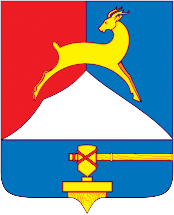 Основные характеристики бюджета Усть-Катавского городского округа на 2019 год и на плановый период 2020 и 2021 годов (млн. руб.)
Снижение расходов бюджета на плановый период  2020-2021 годов обусловлено отсутствием  субсидии из областного бюджета на частичное финансирование расходов на выплату заработной платы работникам муниципальных учреждений и оплату ТЭР, услуг водоснабжения, водоотведения, потребляемых муниципальными учреждениями. Бюджетные ассигнования на 2020 и 2021 годы носят ориентировочный характер и будут уточняться при формировании соответствующих бюджетов.
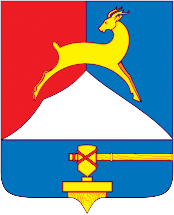 Доходы бюджета Усть-Катавского городского округа на 2019 год
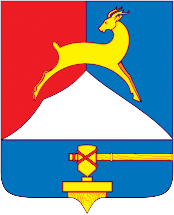 Собственные доходы бюджета на 2019 год
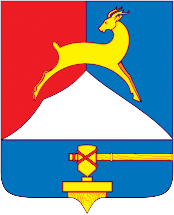 Структура межбюджетных трансфертов на 2019г.
Виды финансовой помощи в бюджет Усть-Катавского городского округа из федерального бюджета и бюджета Челябинской области
*	Дотация на выравнивание бюджетной обеспеченности - 45,9 млн. руб.
*	Субсидии местным бюджетам - 211,4 млн. руб.
*	Субвенции местным бюджетам - 432,9 млн. руб.
Итого - 690,2 млн. руб.
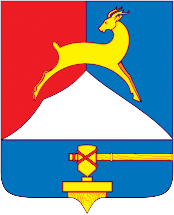 Основные подходы к планированию бюджетных ассигнований и приоритеты бюджетных расходов
В среднесрочной перспективе бюджетная политика округа сохранит свои приоритеты и будет сконцентрирована на решении следующих основных задач:
1) планирование бездефицитного бюджета;
2) дальнейшая реализация приоритетов бюджетной политики, сформулированных в социальных Указах и поручениях Президента Российской Федерации 2012 года и Указом Президента от 7 мая 2018 года № 204 «О национальных целях и стратегических задачах развития Российской Федерации на период до 2024 года»
3) сохранение режима экономии бюджетных средств и продолжение работы по оптимизации расходов;
4) уточнение объема бюджетных ассигнований на 2019 год с учетом:
-минимального размера оплаты труда с 1 января 2019 года до 11280 рублей;
-индексации отдельных расходов, обеспечивающих бесперебойное функционирование учреждений, по прогнозируемому росту тарифов и уровню инфляции;
-уменьшения объемов бюджетных ассигнований по расходным обязательствам ограниченного срока действия.
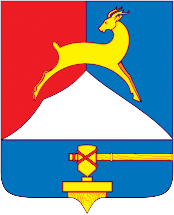 Основные подходы к планированию бюджетных ассигнований и приоритеты бюджетных расходов
При определении структуры и объемов бюджетных ассигнований приоритетами бюджетных расходов являются:

1. Безусловное выполнение законодательно установленных мер социальной поддержки населения городского округа.

2. Обеспечение равных возможностей для получения качественных услуг, включая развитие инфраструктуры общеобразовательных и дошкольных учреждений.

3. Создание благоприятной среды для развития малого предпринимательства.

4. Создание условий, обеспечивающих возможность жителей УКГО  заниматься физической культурой и спортом.

5. Развитие муниципальной дорожно-транспортной инфраструктуры
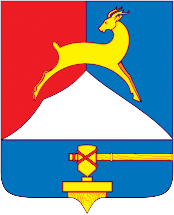 Основные подходы к планированию бюджетных ассигнований и приоритеты бюджетных расходов
Подходы, применяемые при планировании бюджета:

 В связи с необходимостью включения в бюджет округа средств местного бюджета в части выполнения условий софинансирования при предоставлении субсидий из областного и федерального бюджетов Фонд оплаты труда работников бюджетной сферы предусмотрен в размере 90% от расчетного ФОТ на 2018 год, расходы на уплату налогов бюджетными учреждениями предусмотрены в размере 75% от расчетов.  
Бюджетные ассигнования на обеспечение деятельности муниципальных казенных учреждений и органов местного самоуправления, а также на предоставление субсидий муниципальным бюджетным и автономным учреждениям на выполнение муниципального задания за счет средств местного бюджета запланированы на 88,5% от потребности, с ростом на 5% от бюджетных ассигнований 2018 года.
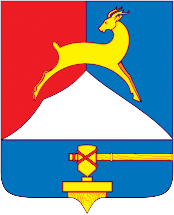 Основные подходы к планированию бюджетных ассигнований и приоритеты бюджетных расходов
Расходы на оплату топливно-энергетических ресурсов, услуг водоснабжения, водоотведения, потребляемых муниципальными учреждениями, и электрической энергии, расходуемой на уличное освещение, в целом запланированы в полном объеме от расчетной потребности на 2019 год.
Расходы на приобретение продуктов питания и организацию питания в образовательных организациях запланированы в объеме расчетной потребности, с учетом ожидаемого в 2018 году выполнения  посещаемости.
Планирование осуществлялось в рамках муниципальных программ. Доля расходов, охваченных программно-целевыми методами планирования, составит в 2019 году составит 94,5% всех расходов бюджета.
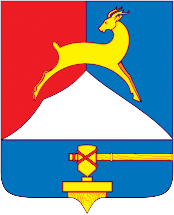 Параметры бюджета на 2018-2021 годы
млн. руб.
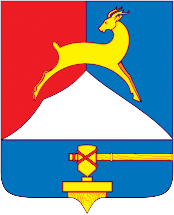 Структура расходов бюджета на 2019 год
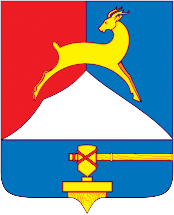 По разделу «Жилищно-коммунальное хозяйство» обеспечивается реализация следующих программ:
МП «Обеспечение доступным и комфортным жильем граждан Российской Федерации» в Усть-Катавском городском округе
МП  «Оздоровление экологической обстановки в Усть-Катавском городском округе»
МП «Развитие и содержание системы уличного освещения в Усть-Катавском городском округе»
МП «Ликвидация аварийного жилого фонда Усть-Катавского городского округа» 
МП «Формирование современной городской среды» на территории Усть-Катавского городского округа
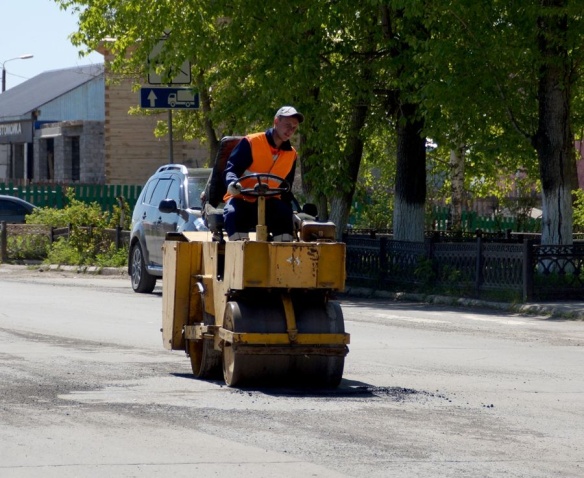 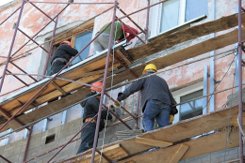 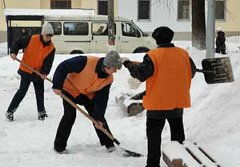 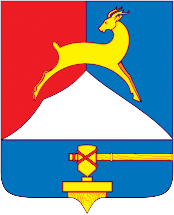 МП "Обеспечение доступным и комфортным жильем граждан РФ" в У-КГО на 2016-2020 годы включает в себя три подпрограммы со следующим объёмом финансирования на 2019 год:
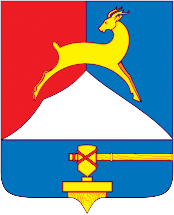 МП «Формирование современной городской среды» на территории Усть-Катавского городского округа на 2018-2022 годы»

В рамках реализации муниципальной программы предусмотрены расходы  в сумме 1293,4 тыс.руб на софинансирование приоритетного проекта «Формирование комфортной городской среды» для благоустройства дворовых и общественных территорий города. Предварительный объём областных средств составляет 7,0 млн.руб.
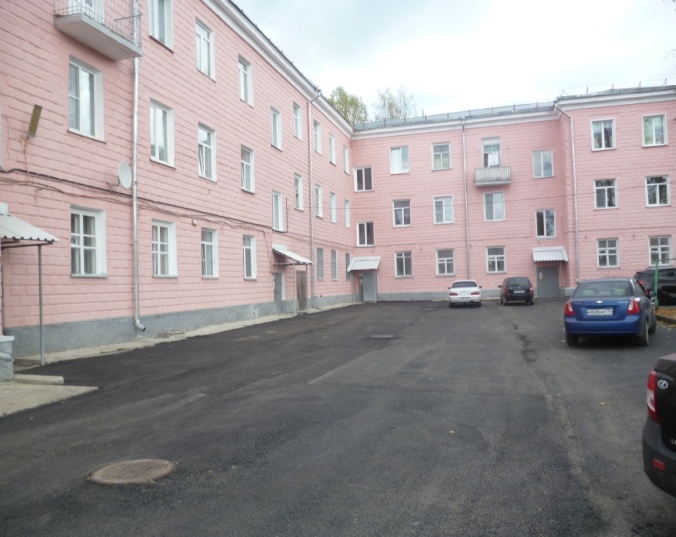 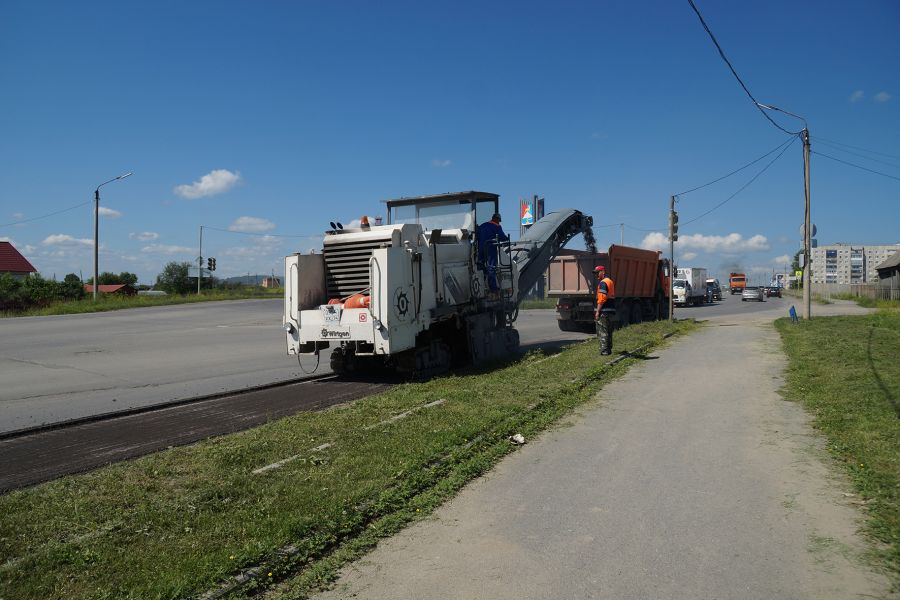 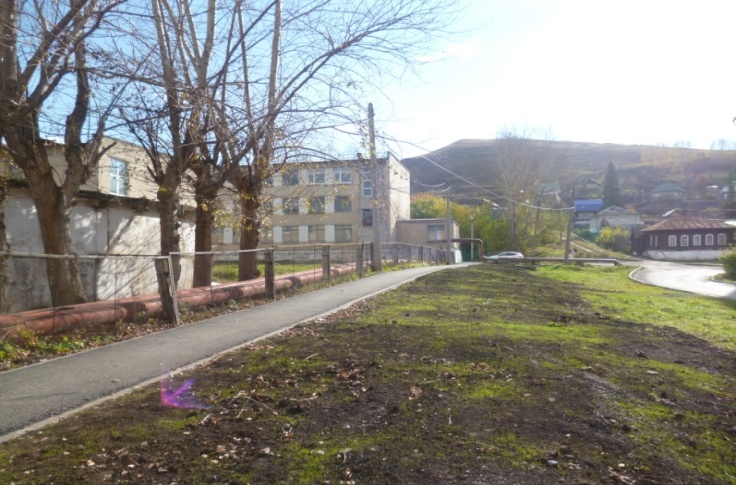 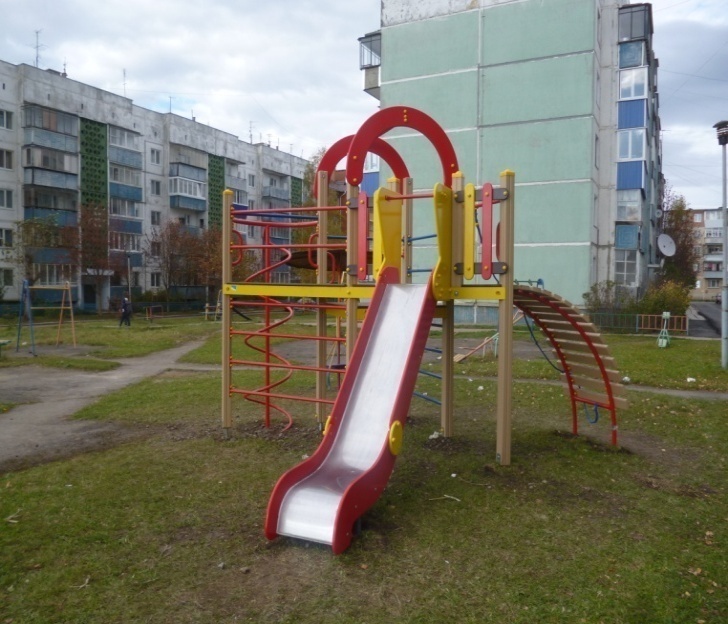 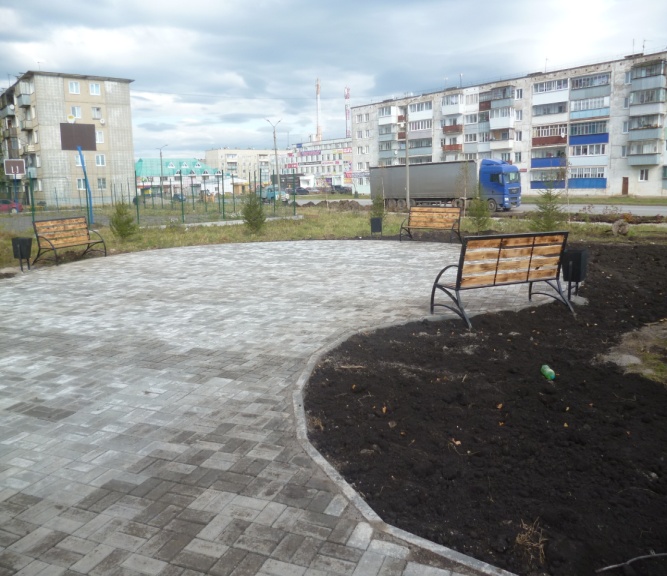 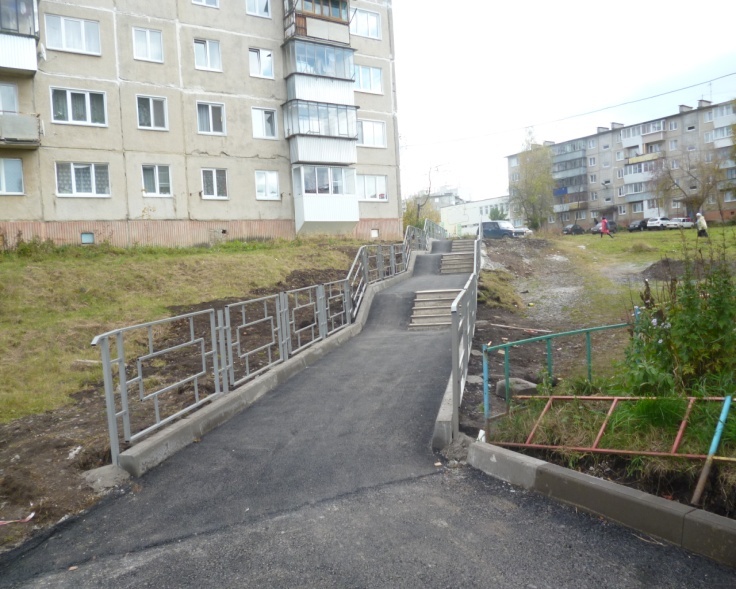 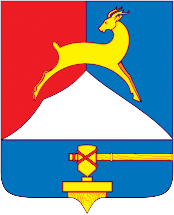 МП "Оздоровление экологической обстановки в УКГО на 2019-2021годы" предусматривает расходы на охрану окружающей среды на территории городского округа
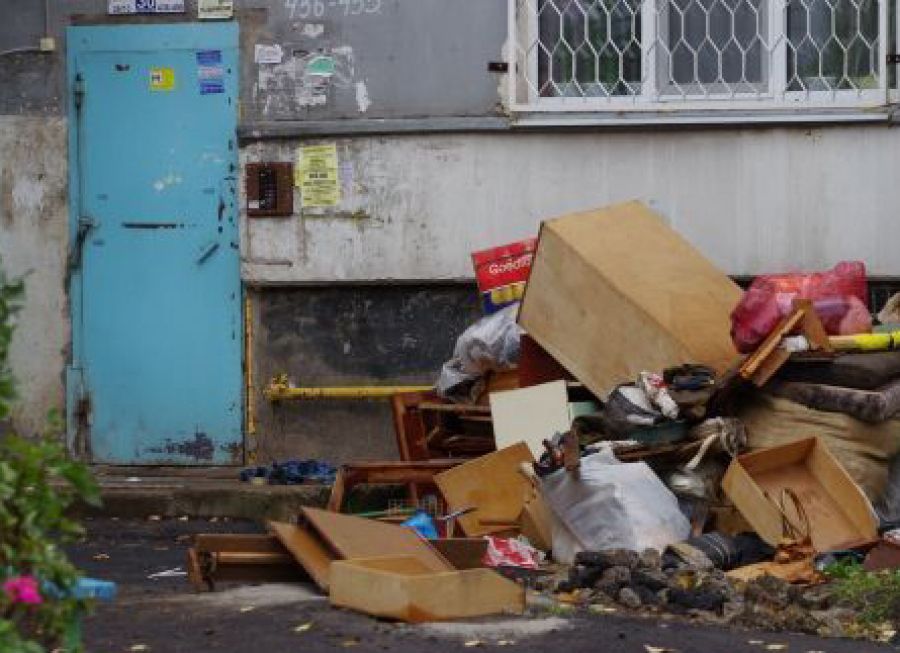 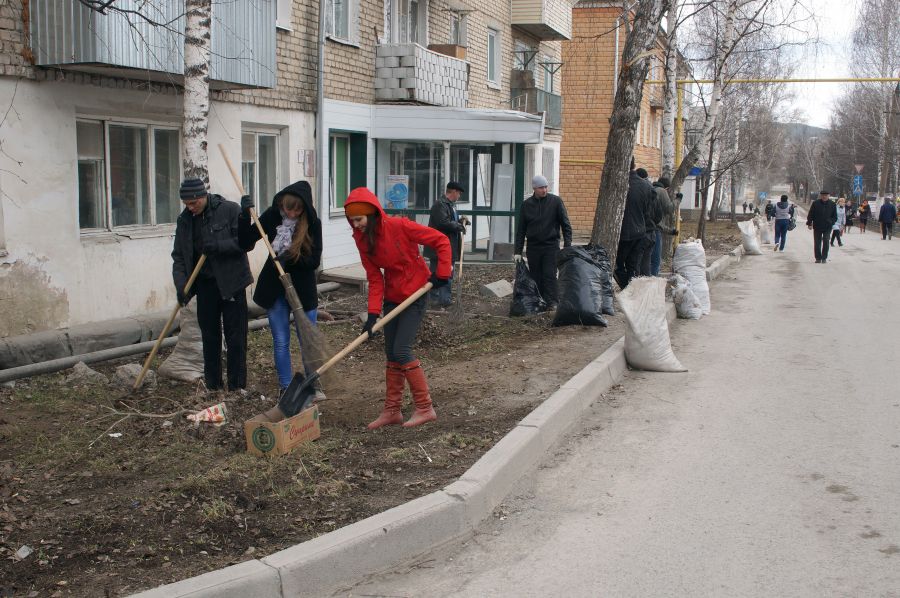 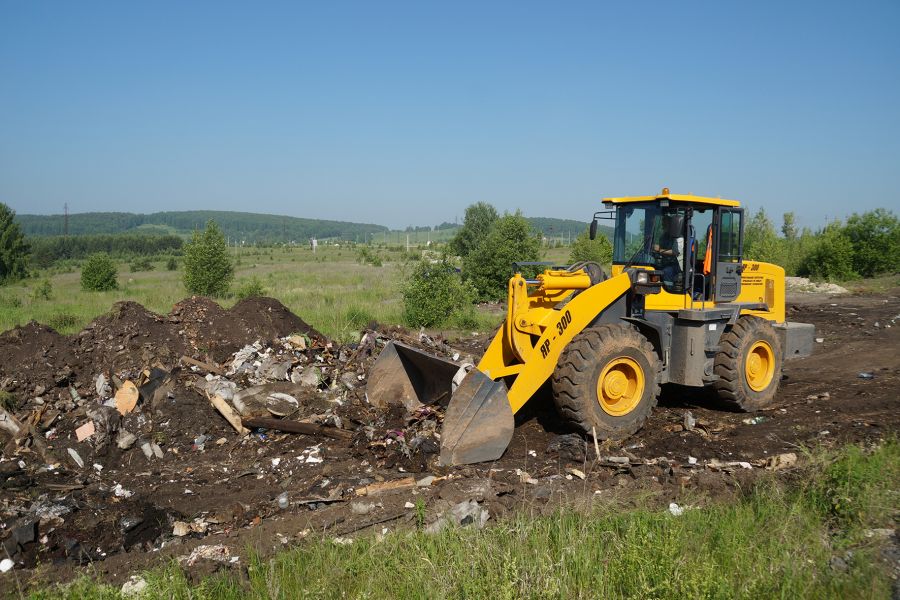 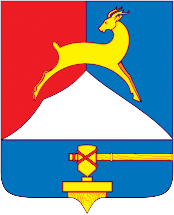 МП «Развитие и содержание систем уличного освещения в УКГО на 2017-2019 годы» предусматривает следующие направления:
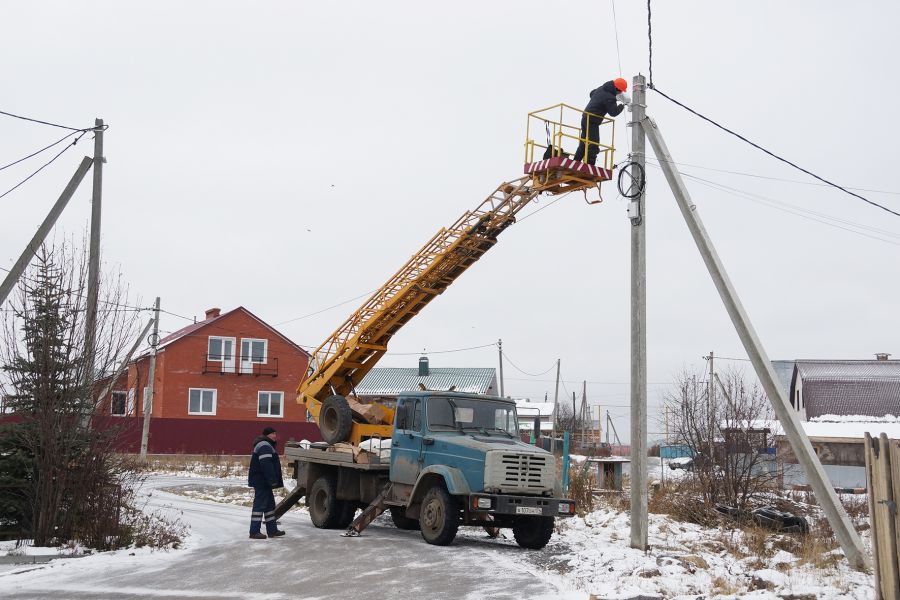 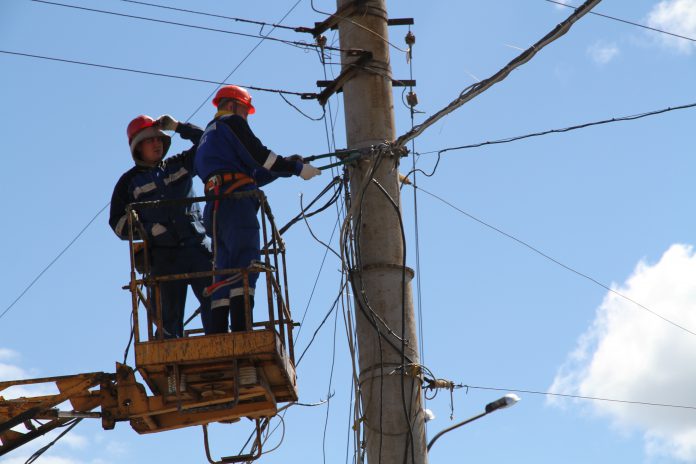 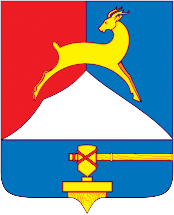 МП «Ликвидация аварийного жилого фонда УКГО на 2017-2019 годы"
В рамках реализации муниципальной программы предусмотрены расходы  в сумме 80,0 тыс.руб. на проведение технической экспертизы и обследования аварийного жилого фонда Усть-Катавского городского округа
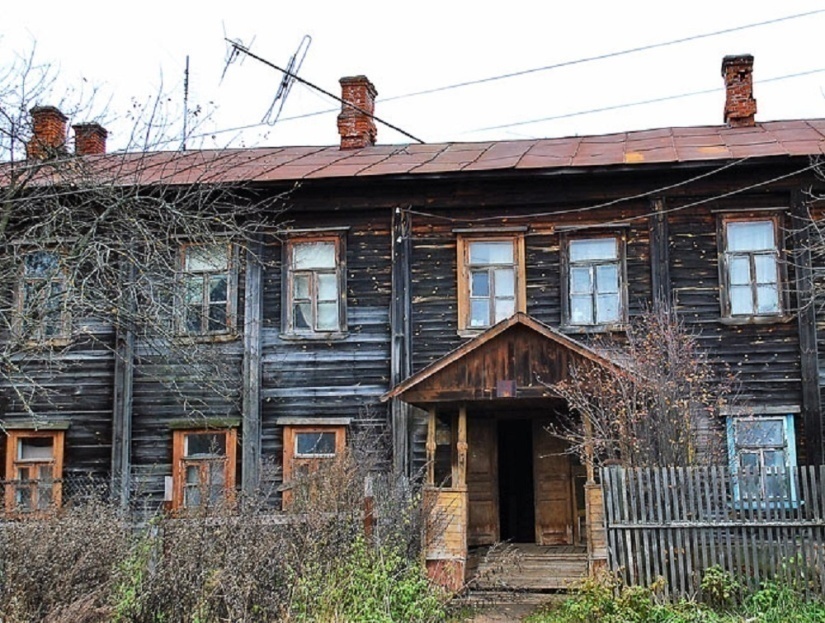 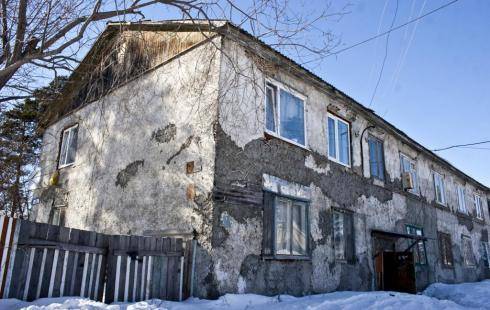 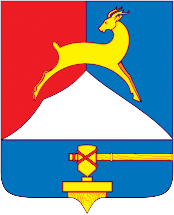 Раздел Муниципальное управление включает в себя следующие программы:
МП «Управление муниципальными финансами в Усть-Катавском городском округе»
МП «Управление муниципальным имуществом Усть-Катавского городского округа»
МП «Снижение административных барьеров, оптимизация, повышение качества и развитие государственных и муниципальных услуг в Усть-Катавском городском округе на базе многофункционального центра»
МП «Управление инфраструктурой и строительством в Усть-Катавском городском округе»
МП «Развитие муниципальной службы в Усть-Катавском городском округе»
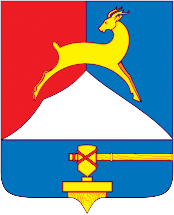 МП "Управление муниципальными финансами в УКГО на 2017-2019 годы"
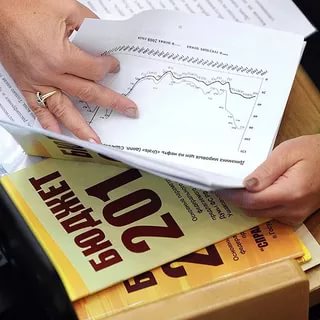 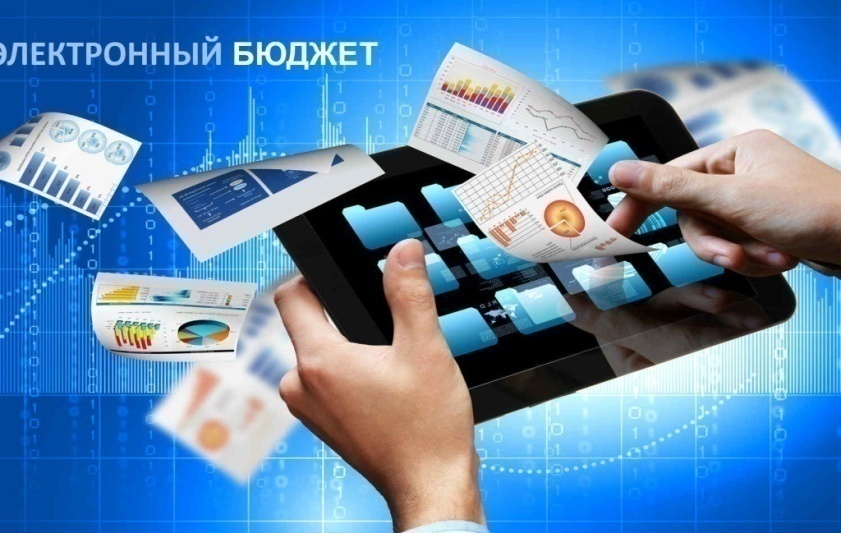 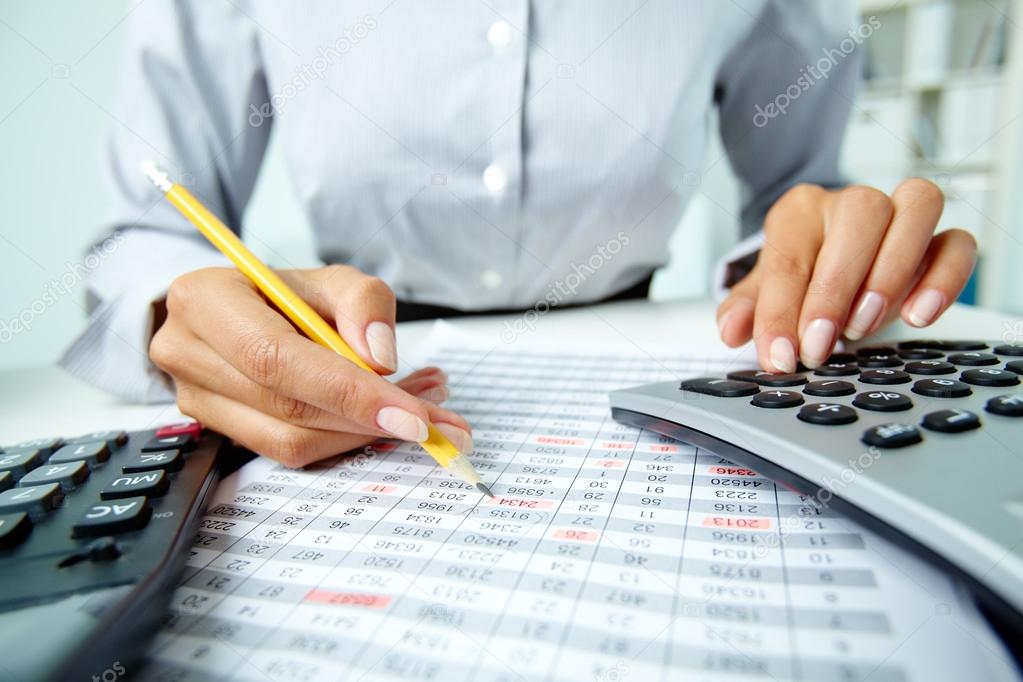 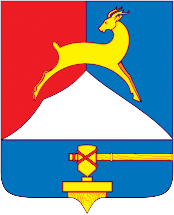 МП "Управление муниципальным имуществом УКГО на 2018-2020 годы" включает в себя следующие расходы:
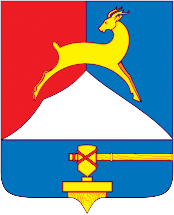 МП «Снижение административных барьеров, оптимизация, повышение качества и развитие государственных и муниципальных услуг в У-КГО на базе многофункционального центра на 2017-2019 годы»
В рамках данной МП в 2019 году предусмотрены средства в сумме 5,8 млн. рублей на предоставление субсидий автономному учреждению «Многофункциональный центр оказания государственных и муниципальных услуг» для обеспечения деятельности.
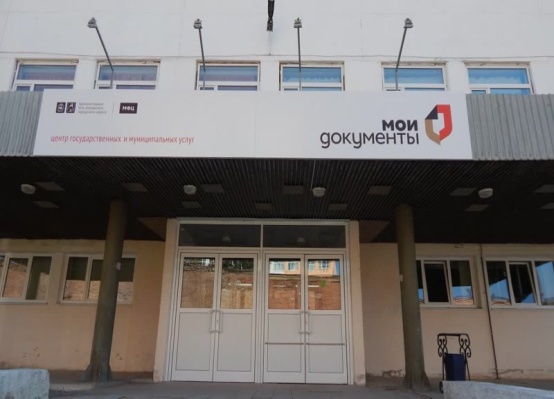 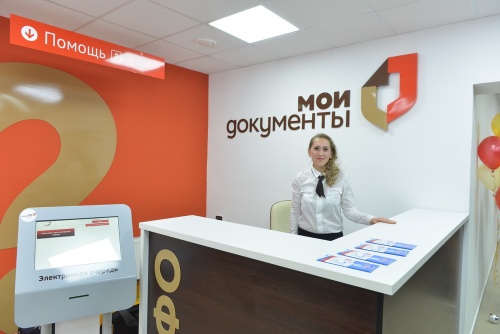 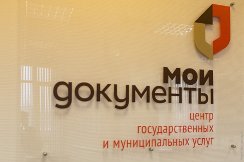 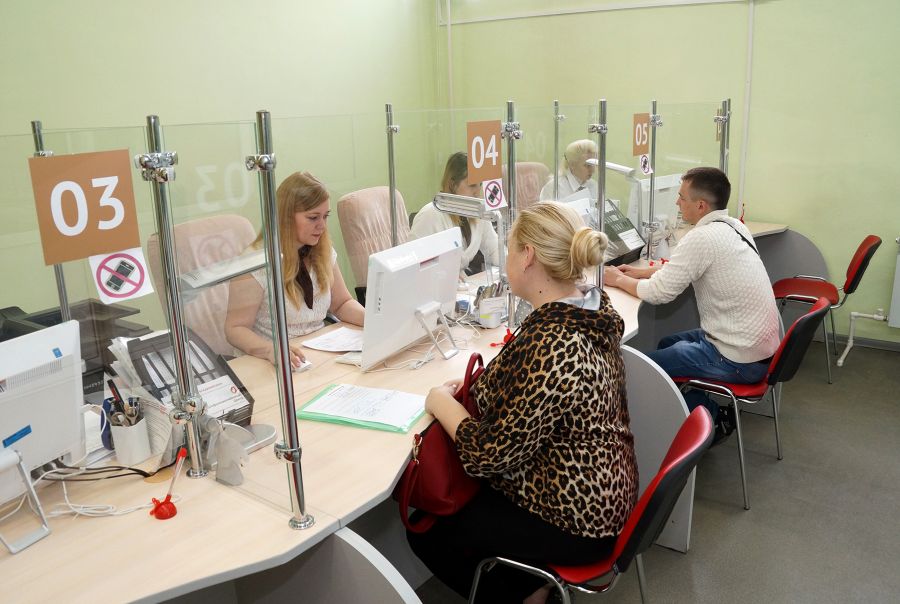 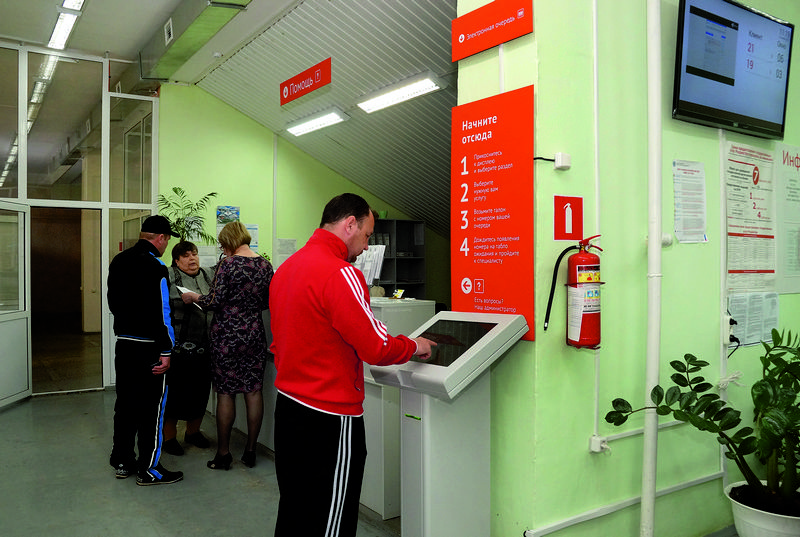 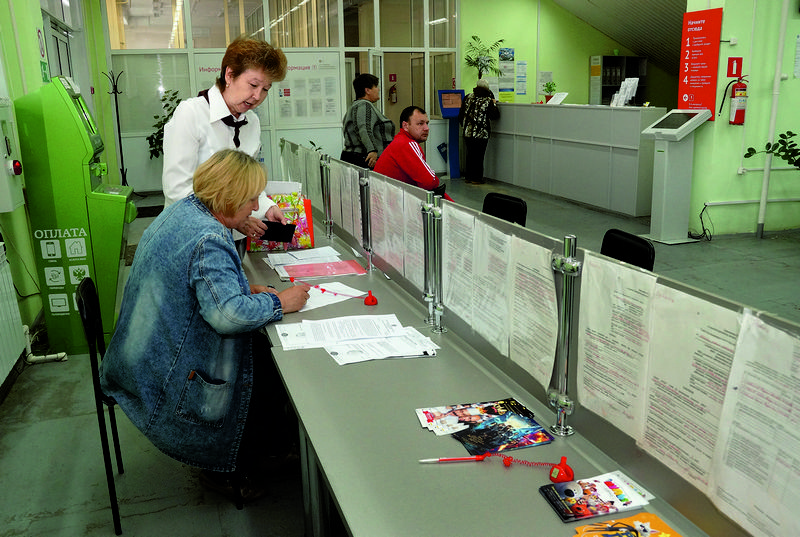 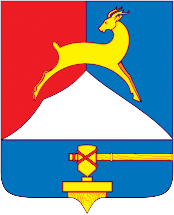 Муниципальная программа «Развитие муниципальной службы в Усть-Катавском городском округе на 2017-2019 годы»
В рамках данной МП в 2019 году предусмотрены средства в сумме 125,0 тысяч рублей на организацию курсов повышения квалификации муниципальных служащих в целях создания условий для эффективного развития и совершенствования муниципальной службы в Усть-Катавском городском округе.
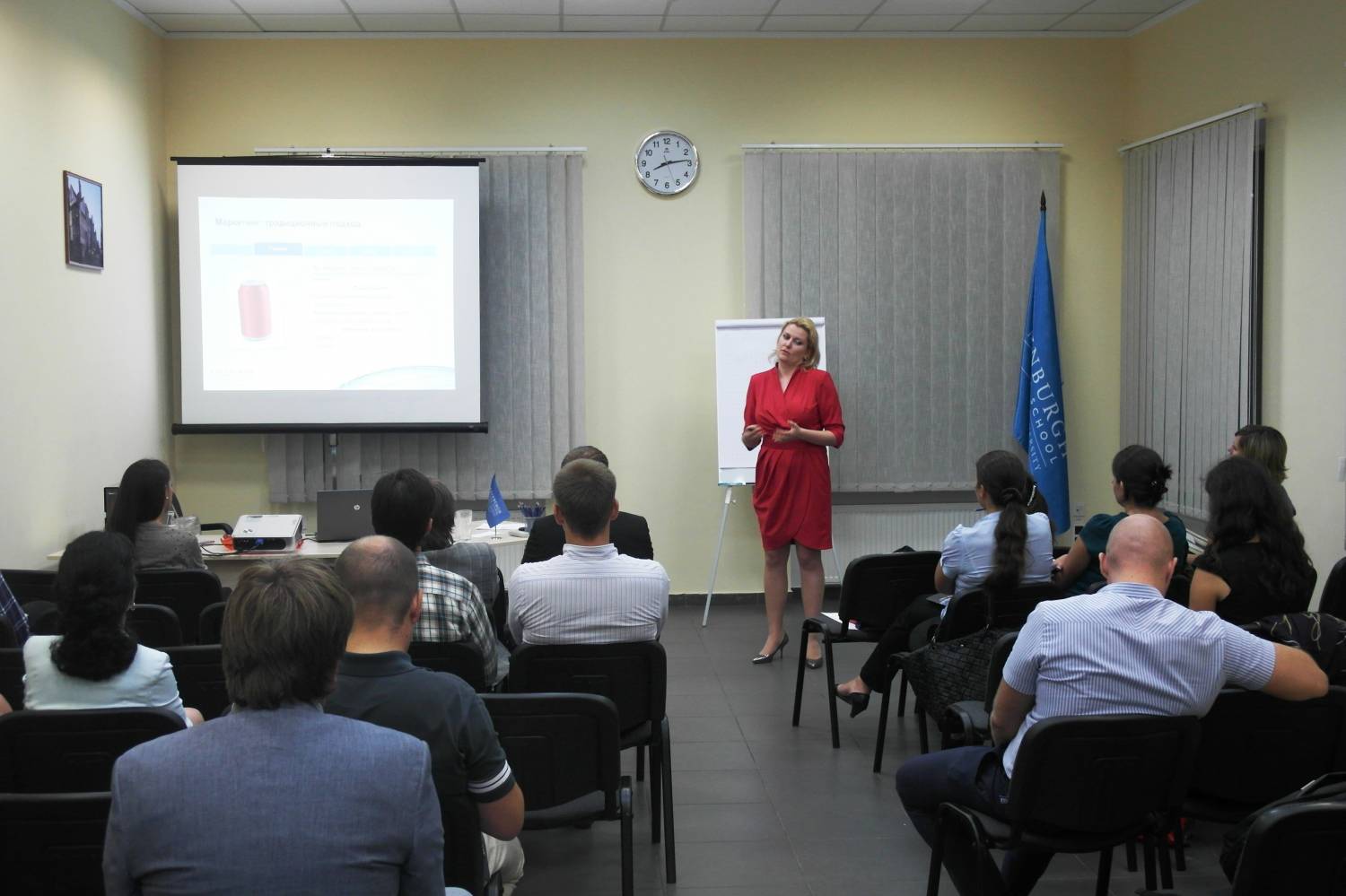 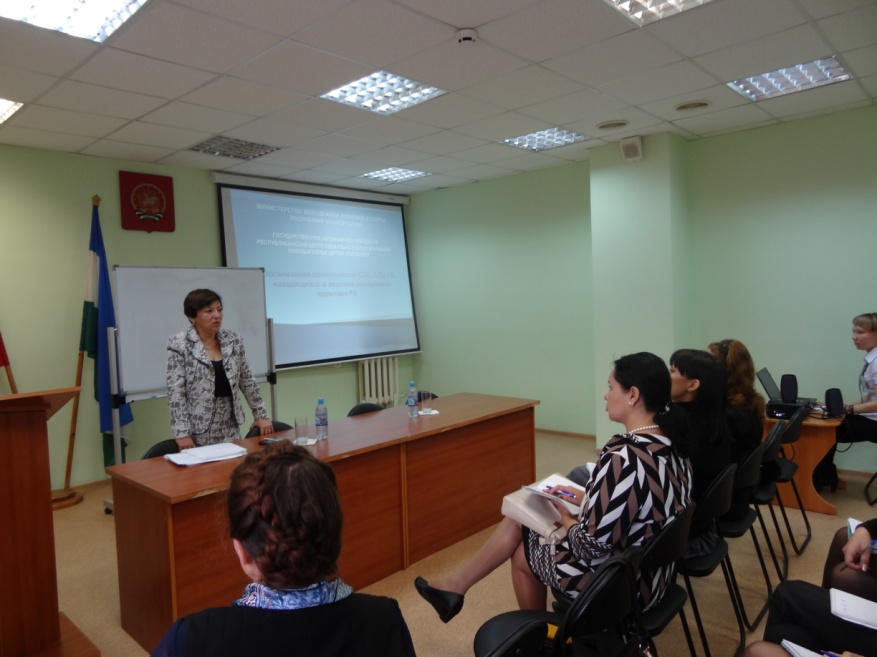 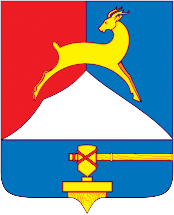 МП «Управление инфраструктурой и строительством в У-КГО на 2017-2019 годы»
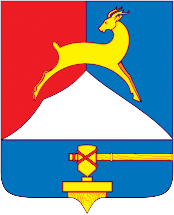 ОБРАЗОВАНИЕ
МП «Поддержка и развитие дошкольного образования»
МП «Развитие образования» 
МП  «Безопасность образовательных учреждений»
МП «Поддержка и развитие молодых граждан Усть-Катавского городского округа»
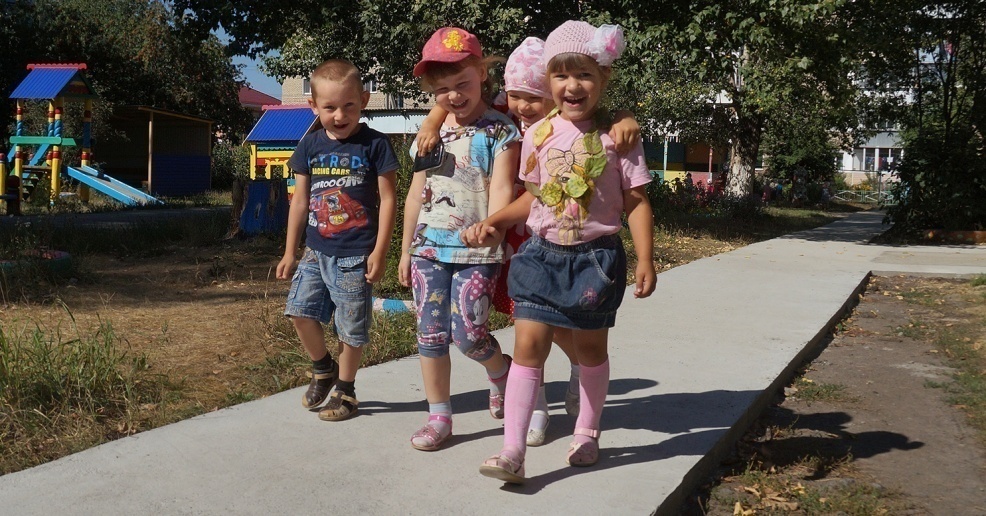 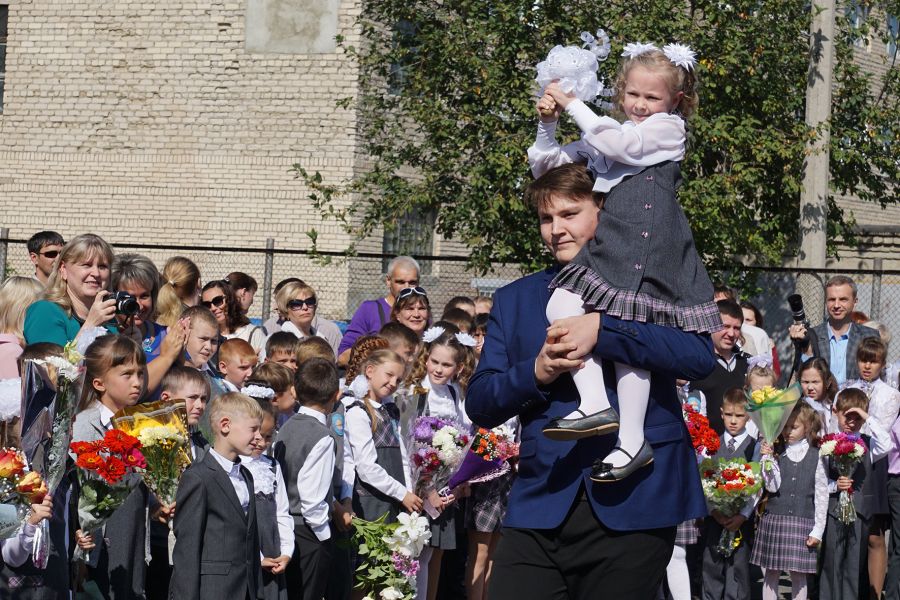 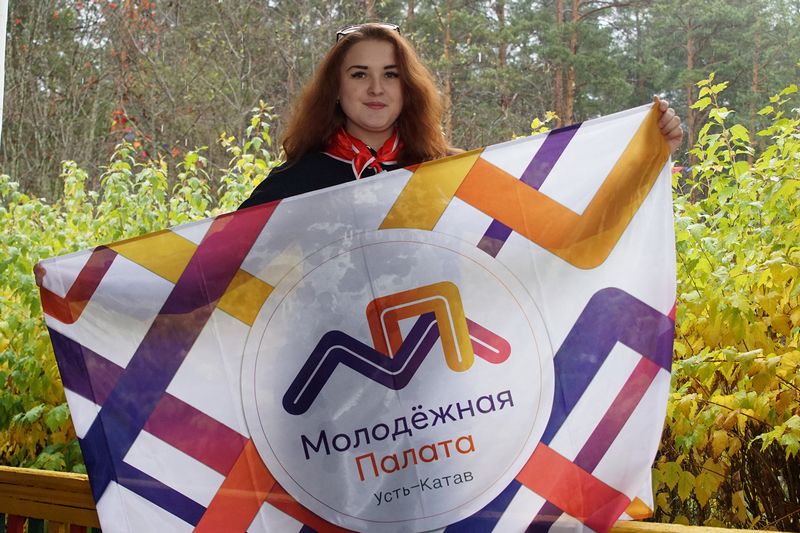 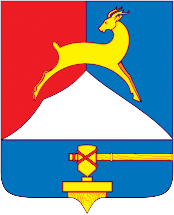 МП "Поддержка и развитие дошкольного образования У-КГО на 2018-2020 годы"
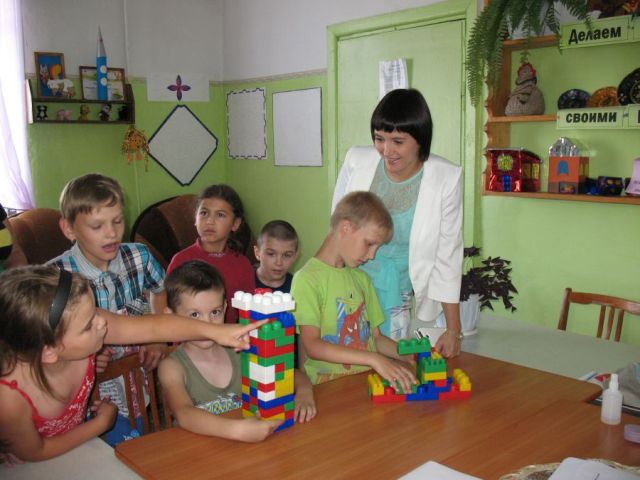 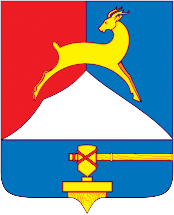 МП "Развитие образования в У-КГО на 2017-2019 годы"
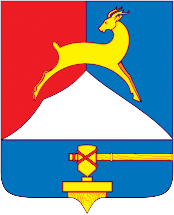 МП "Развитие образования в У-КГО на 2017-2019 годы"
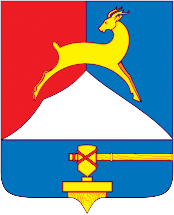 МП «Безопасность образовательных учреждений в У-КГО на 2017-2019 годы»
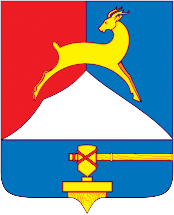 МП "Поддержка и развитие молодых граждан У-КГО на 2017-2019 годы"
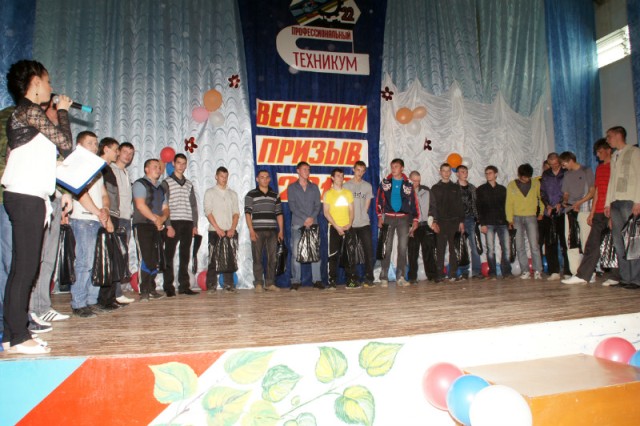 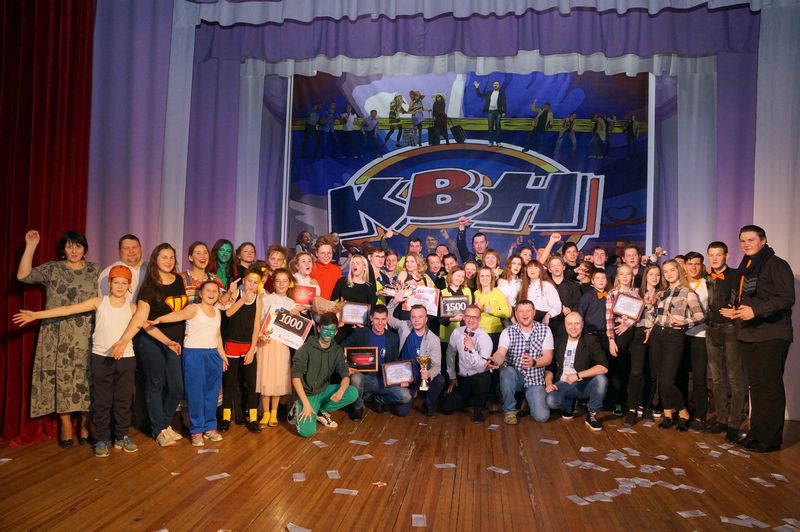 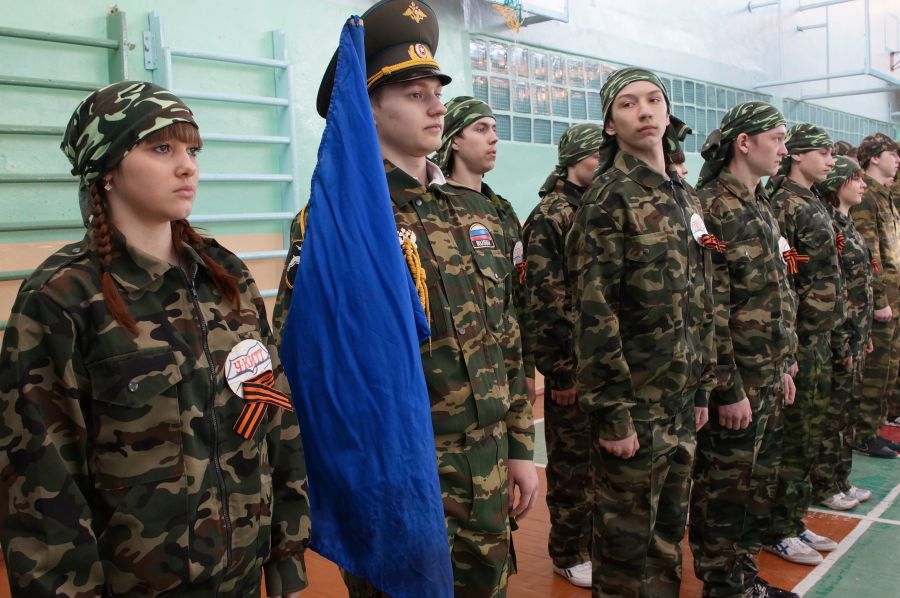 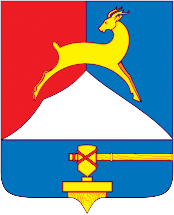 КУЛЬТУРА
Муниципальная программа "Поддержка и развитие культуры в Усть-Катавском городском округе"
Муниципальная программа «Сохранение, использование, популяризация и охрана объектов культурного наследия, находящихся в муниципальной собственности Усть-Катавского городского округа»
Муниципальная программа "Поддержка и развитие внутреннего и въездного туризма на территории Усть-Катавского городского округа на 2018-2020 годы"
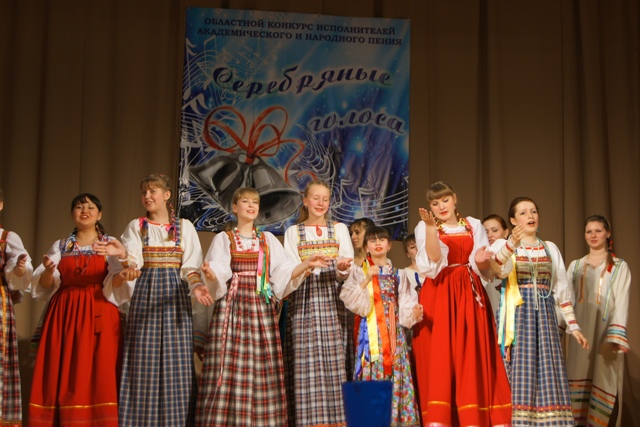 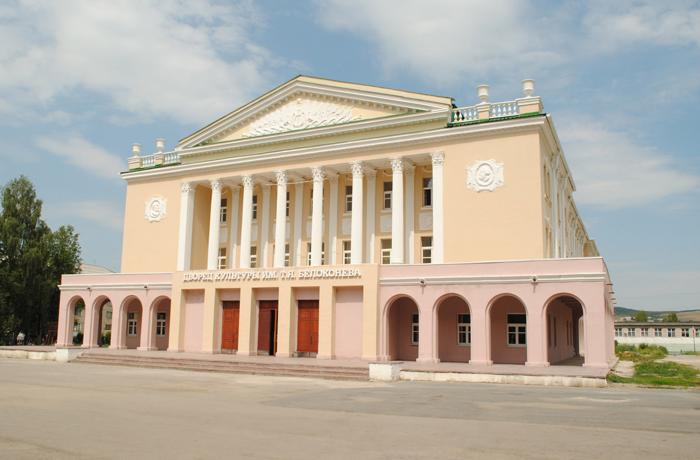 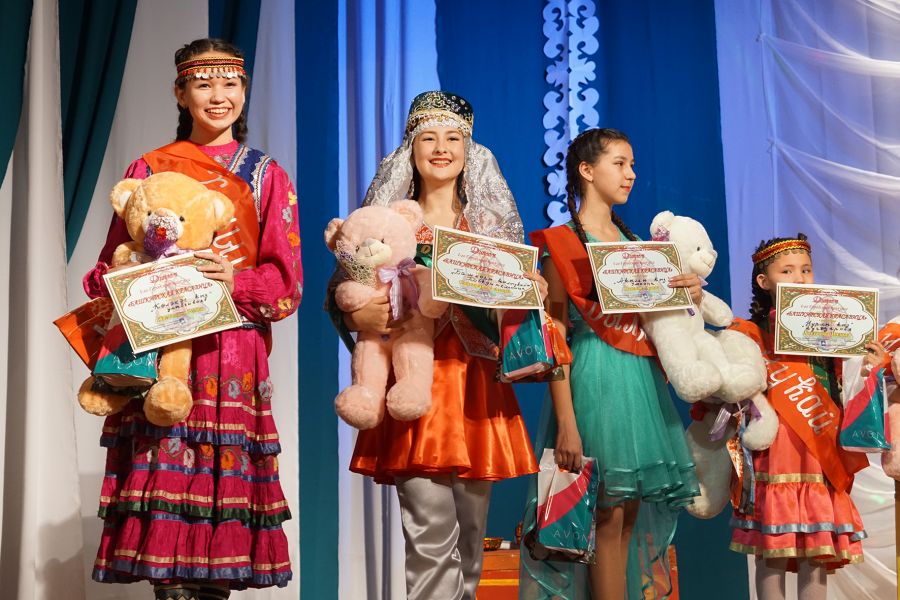 МП "Поддержка и развитие культуры в У-КГО на 2017-2019 годы"
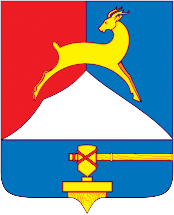 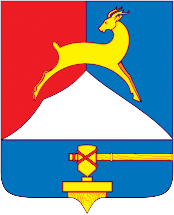 МП "Сохранение, использование, популяризация и охрана объектов культурного наследия, находящихся в муниципальной собственности У-КГО на 2017-2019 годы"
В рамках реализации муниципальной программы предусмотрены расходы  в сумме 300,0 тыс.руб. на проведение государственной историко-культурной экспертизы проекта зон охраны объекта культурного наследия Дом купца Патрина А.В.
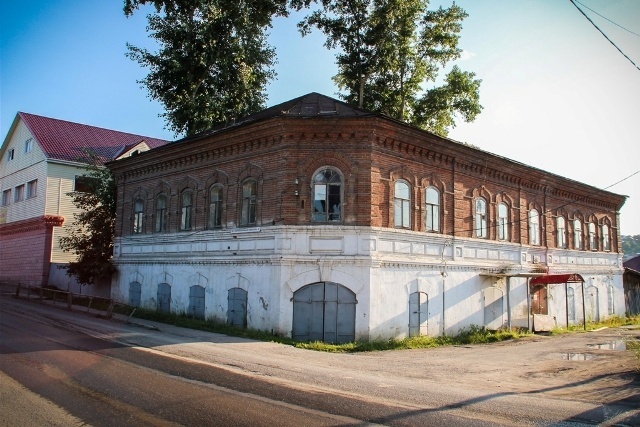 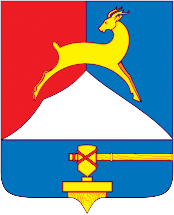 МП «Поддержка и развитие внутреннего и въездного туризма на территории У-КГО на 2018-2020 годы"
В рамках реализации муниципальной программы предусмотрены расходы  в сумме 150,0 тыс.руб. на проведение гастрономических фестивалей, конкурсов и других мероприятий, способствующих созданию благоприятных условий для развития туризма:
Фестиваль народного декоративно-прикладного искусства «Парк мастеров -2019»
Фестиваль народного творчества «Уральские самоцветы-2019»
Рыболовный фестиваль «Голавль-2019»
Гастрономический конкурс «Фестиваль ухи-2019»
Гастрономический фестиваль «Праздник чая-2019» и др.
Социальный паломнический тур «Пять церквей»
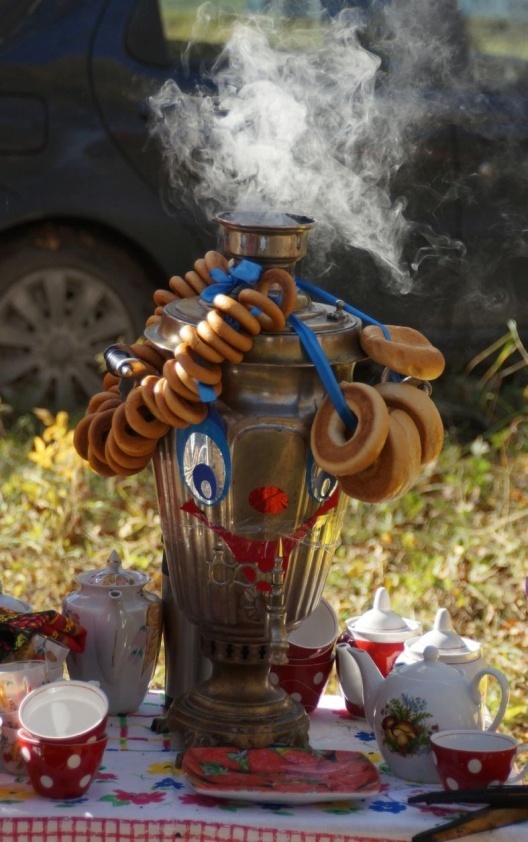 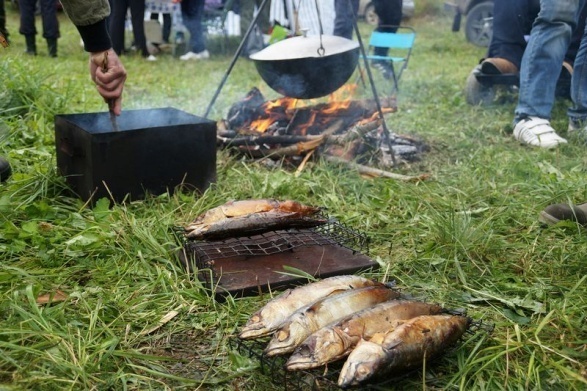 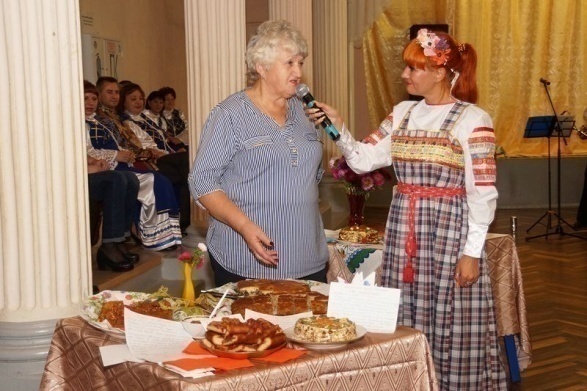 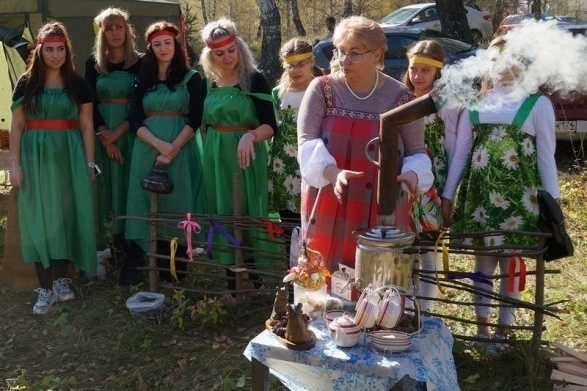 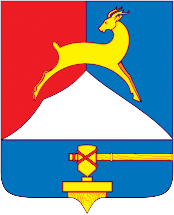 Физическая культура и спорт
Муниципальная программа «Развитие физической культуры и спорта в Усть-Катавском городском округе»
Подпрограмма «Развитие физической культуры, спорта и материально-технической базы»
Подпрограмма «Поддержка и развитие МКУ "Спортивно-оздоровительный комплекс»
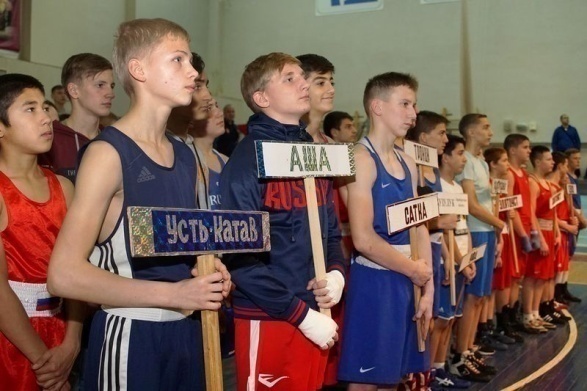 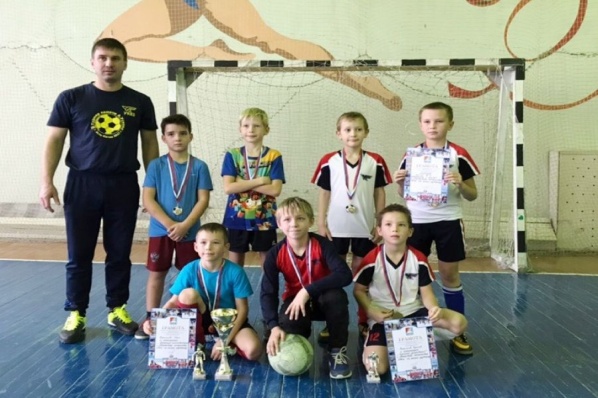 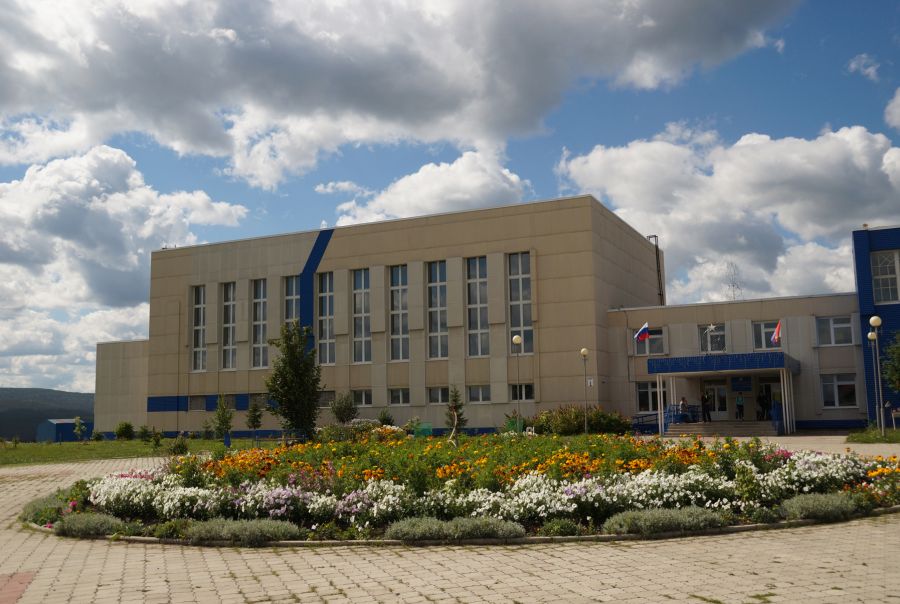 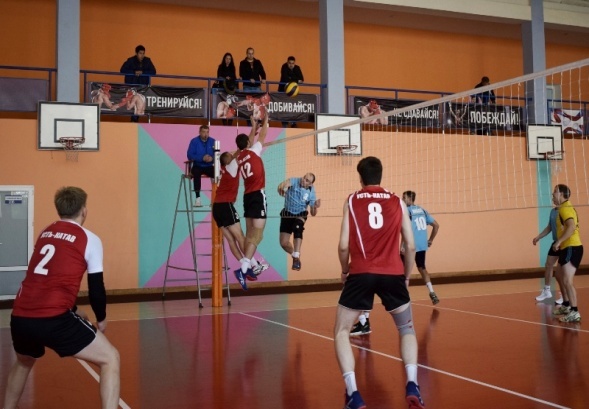 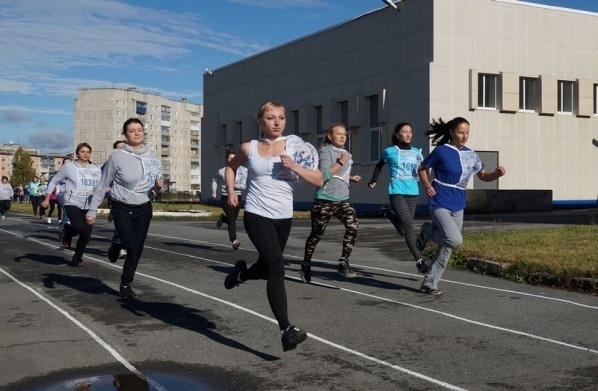 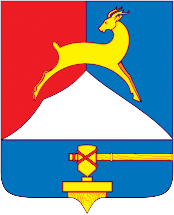 МП "Развитие физической культуры и спорта в У-КГО на 2017-2019 годы"
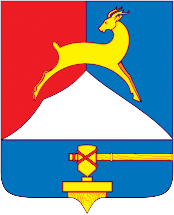 Национальная безопасность и правоохранительная деятельность
Муниципальная программа «Обеспечение безопасности жизнедеятельности населения Усть-Катавского городского округа»
Муниципальная программа «Профилактика правонарушений и преступлений на территории Усть-Катавского городского округе»
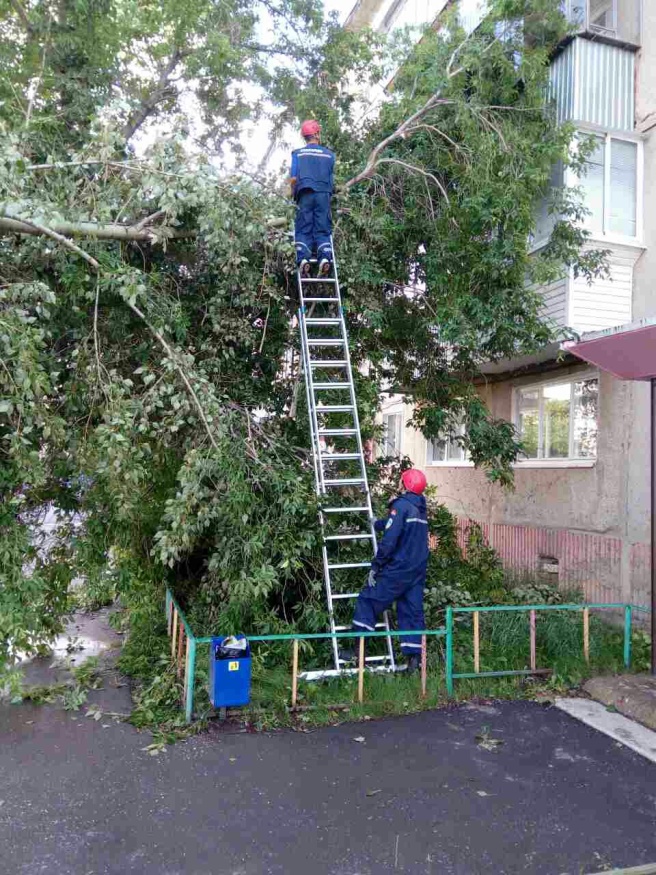 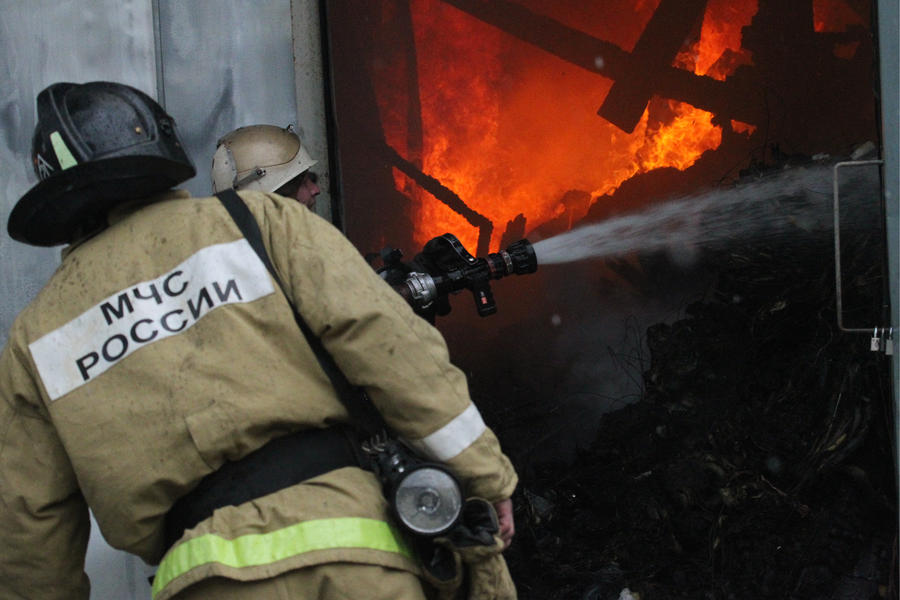 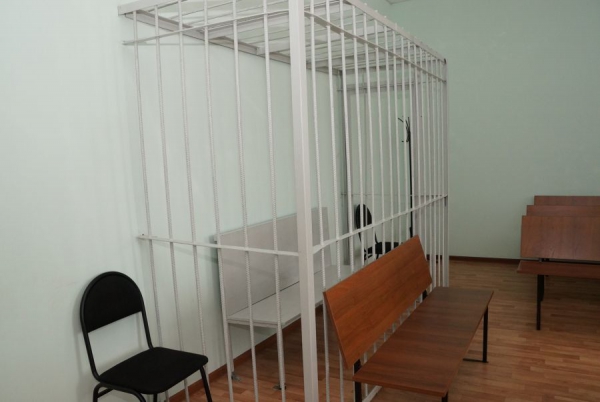 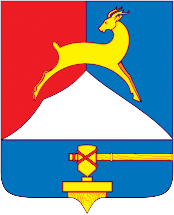 МП "Обеспечение безопасности жизнедеятельности населения У-КГО на 2017-2019 годы"
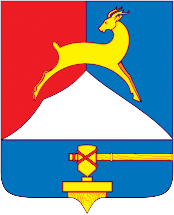 МП "Профилактика правонарушений и преступлений на территории У-КГО в 2019 году"
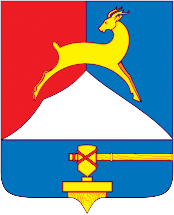 СОЦИАЛЬНАЯ ЗАЩИТА
МП «Социальная поддержка и обслуживание граждан в Усть-Катавском городском округе»
МП «Поддержка социально-ориентированных некоммерческих организаций в Усть-Катавском городском округе»
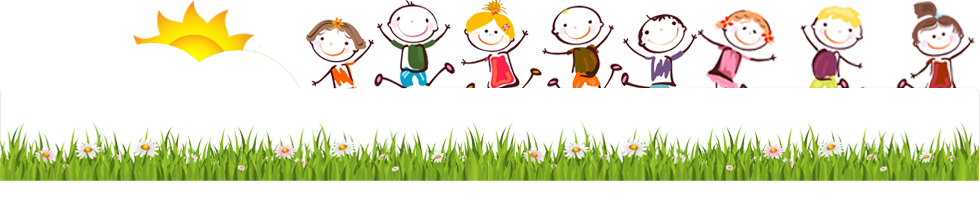 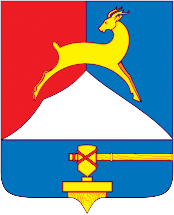 МП "Социальная поддержка и обслуживание граждан в У-КГО на 2017-2019 годы"
МП "Поддержка социально-ориентированных некоммерческих организаций в У-КГО на 2017-2019 годы"
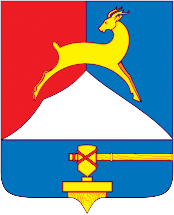 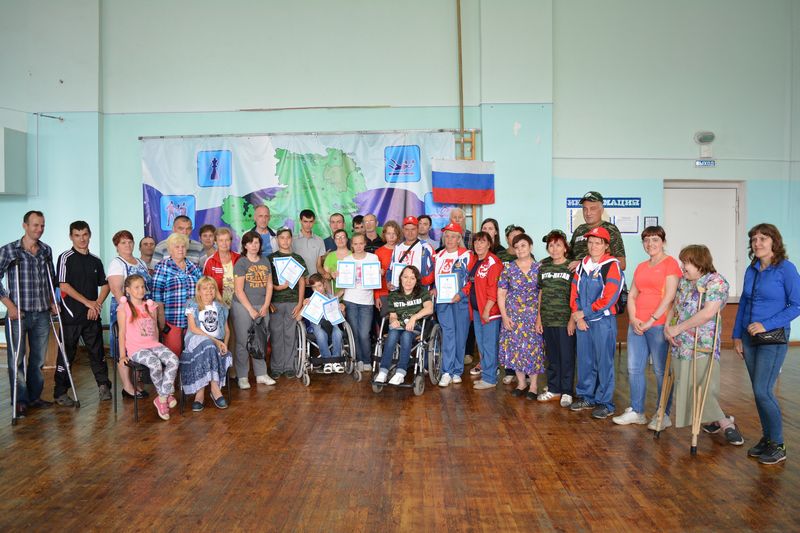 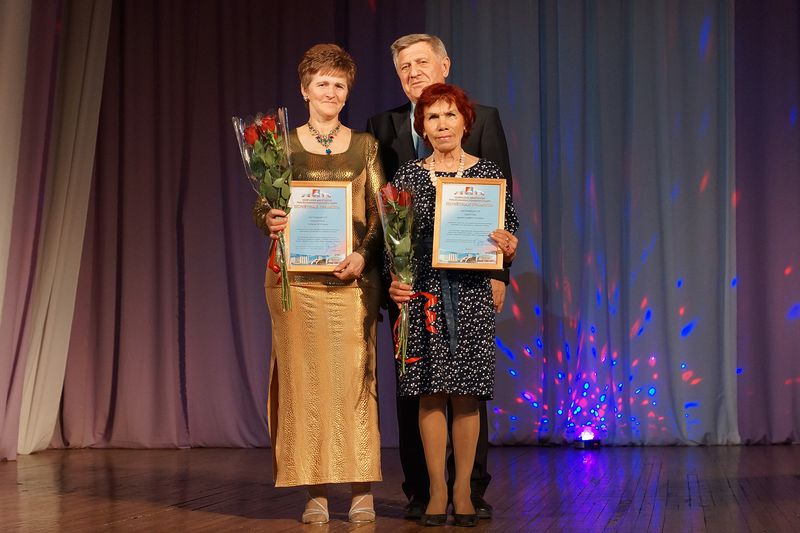 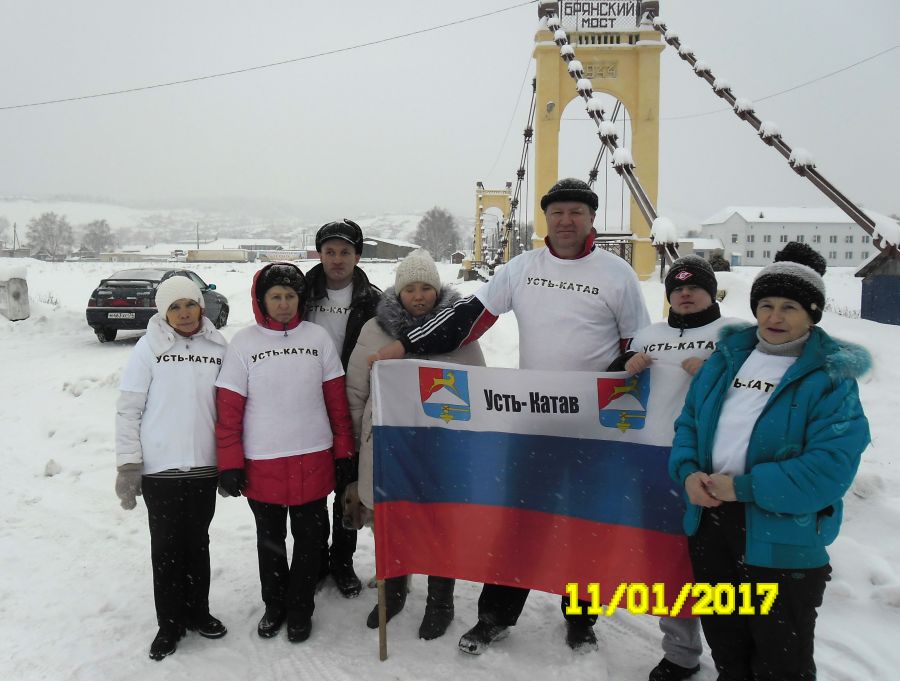 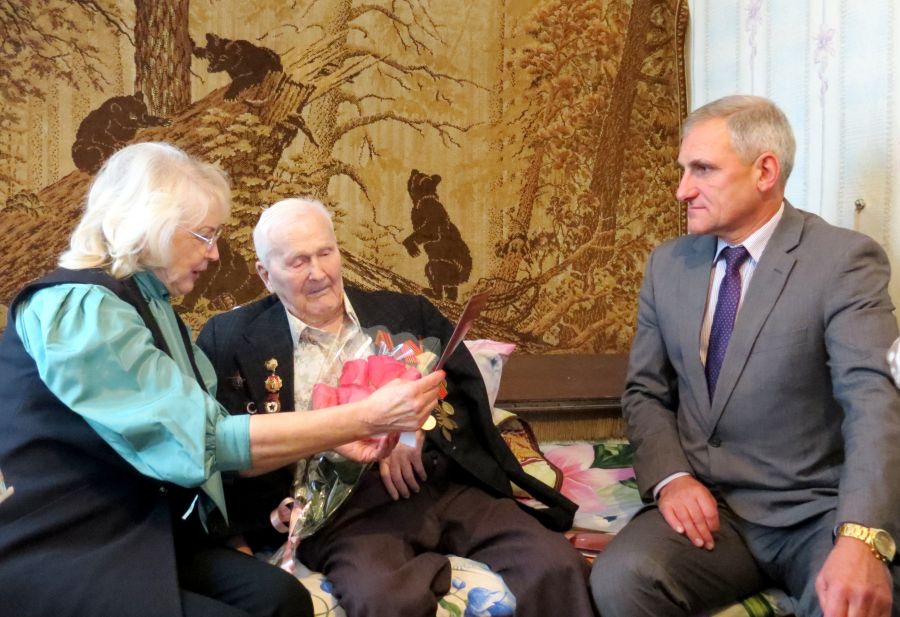 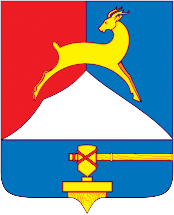 Национальная экономика
Муниципальная программа «Развитие малого и среднего предпринимательства в Усть-Катавском городском округе на 2018-2020 годы»
МП  «Развитие дорожного хозяйства и повышение безопасности дорожного движения в  Усть-Катавском городском округе»
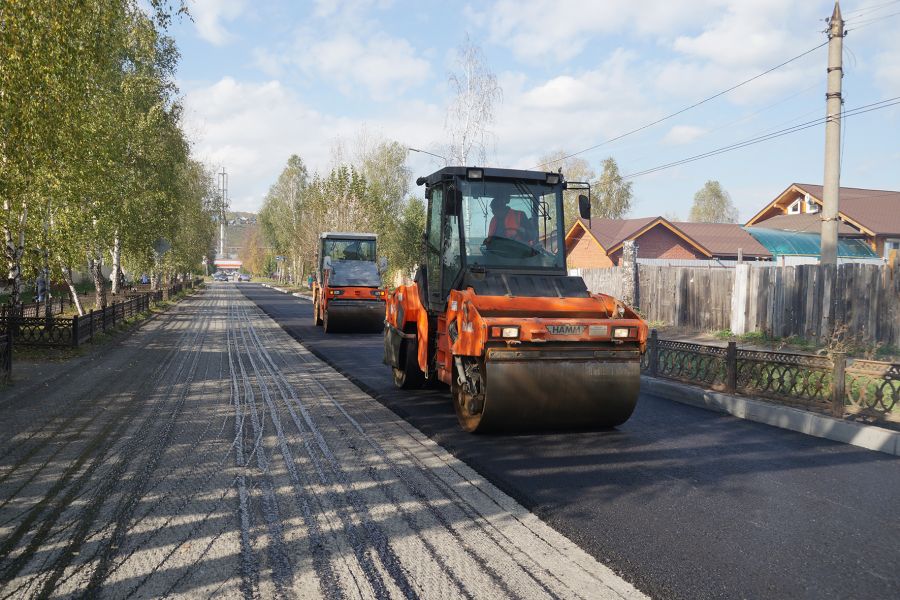 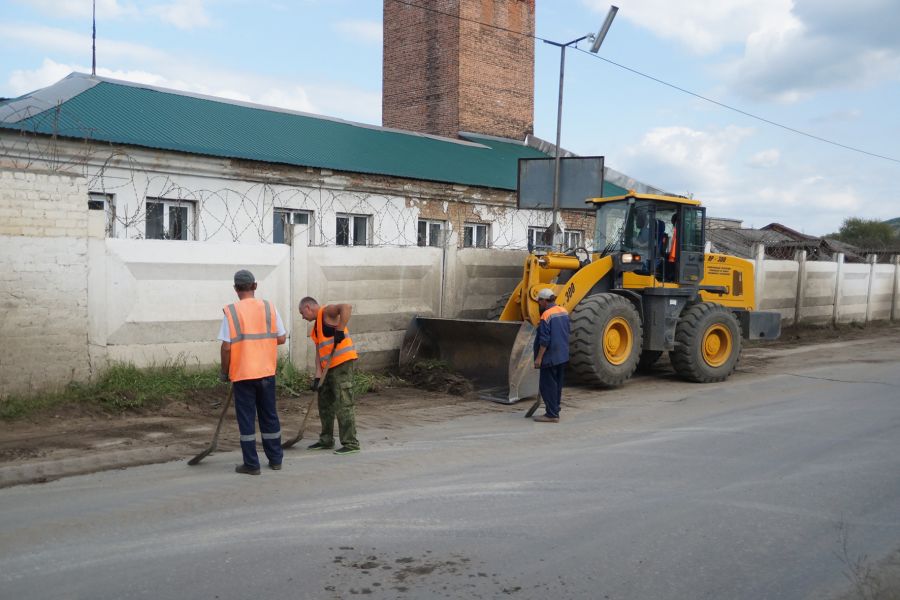 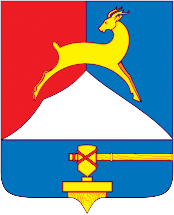 Национальная экономика
Большое развитие городского округа в перспективе связано со строительством высокотехнологичного тепличного комплекса в г. Усть-Катав «Горный» для круглогодичного выращивания овощей. Это способствует дальнейшему  развитию экономики моногорода и  на первом этапе планируется введение 700 новых рабочих мест. В 2018 году за счет средств Фонда развития моногородов и областного бюджета построены подъездные автомобильные дороги с примыканием к автомобильной дороге М-5 «Урал», ведущие к тепличному комплексу. Губернатор Челябинской области Б.А. Дубровский лично контролирует все этапы развития этого проекта.
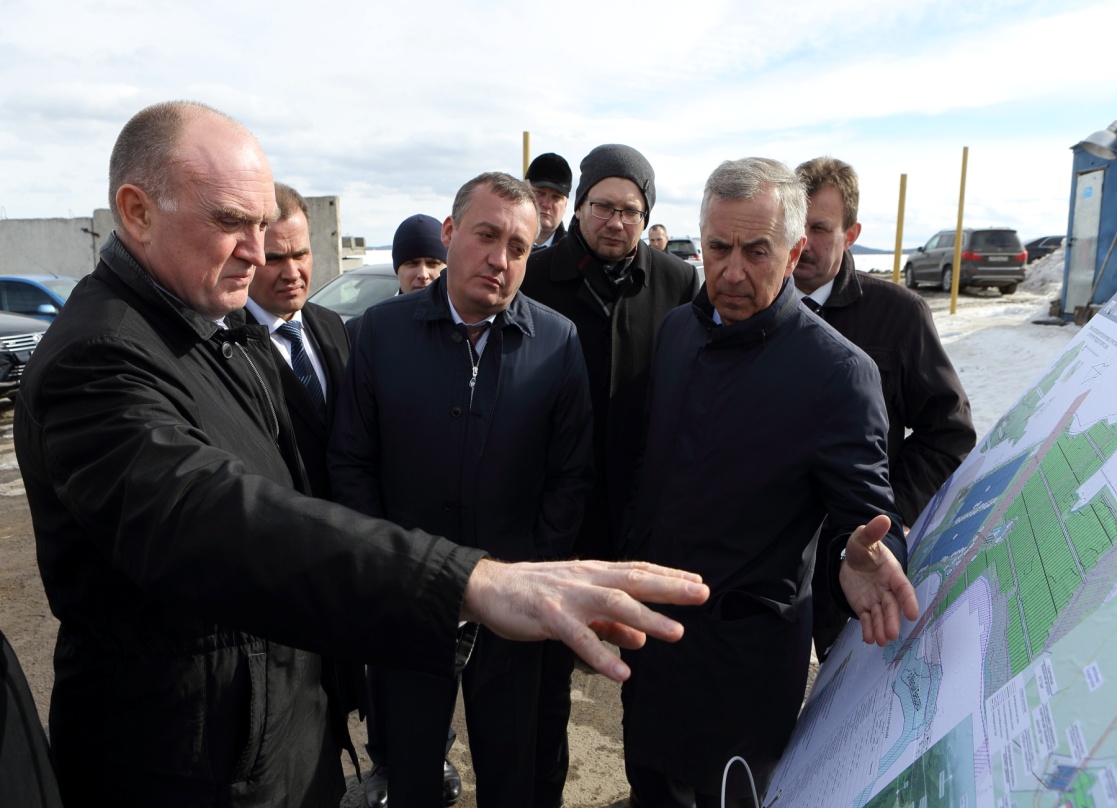 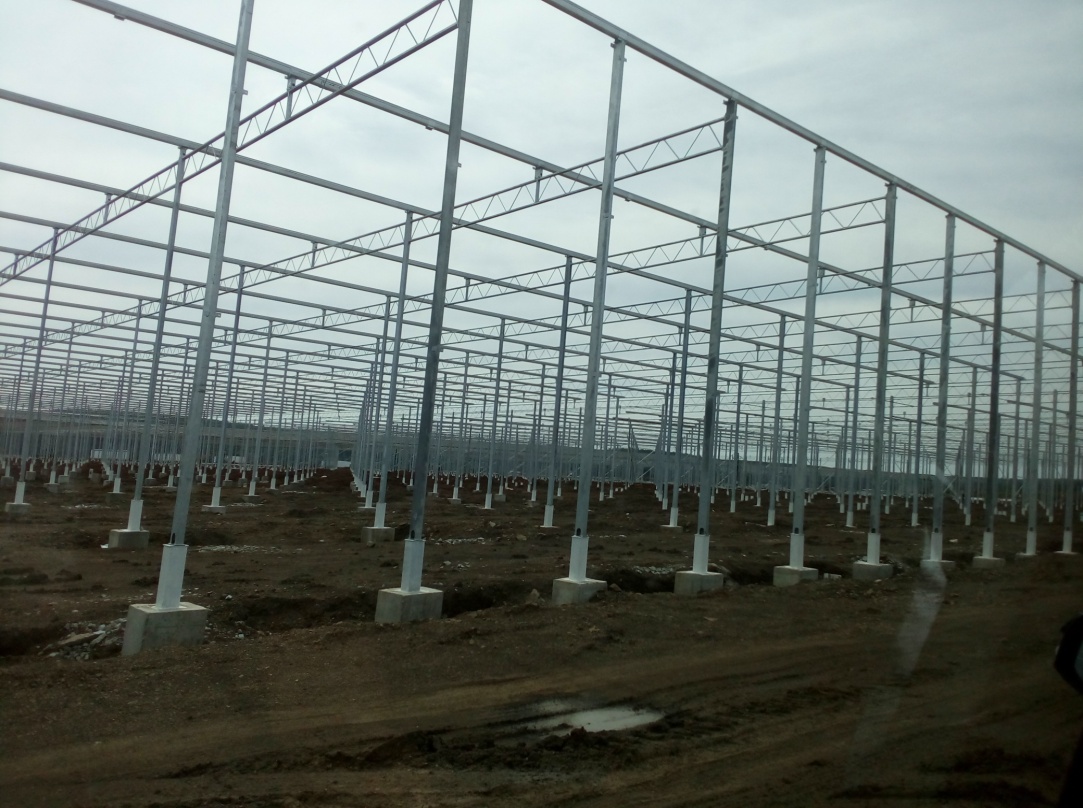 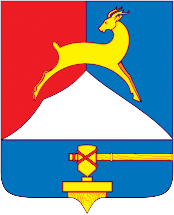 МП "Развитие малого и среднего предпринимательства в У-КГО на 2018-2020 годы
В рамках МП «Развитие малого и среднего предпринимательства» на 2019 год в сумме 300,0 тыс. рублей бюджетные ассигнования распределены :
на предоставление субсидий субъектам малого предпринимательства в сумме 270,0 тыс.руб.;
на организацию и проведение конкурса «Лучший предприниматель года» в сумме 30,0 тыс.руб.;
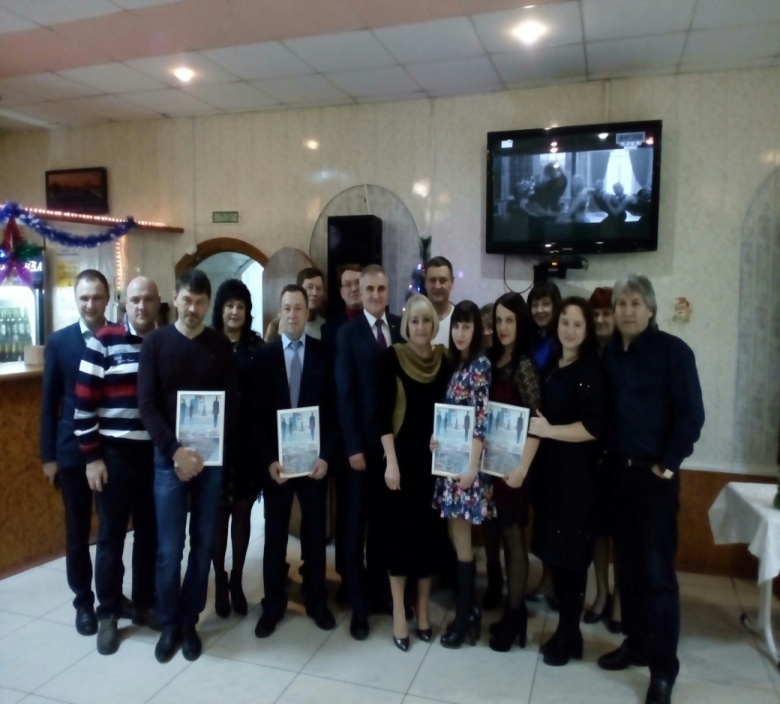 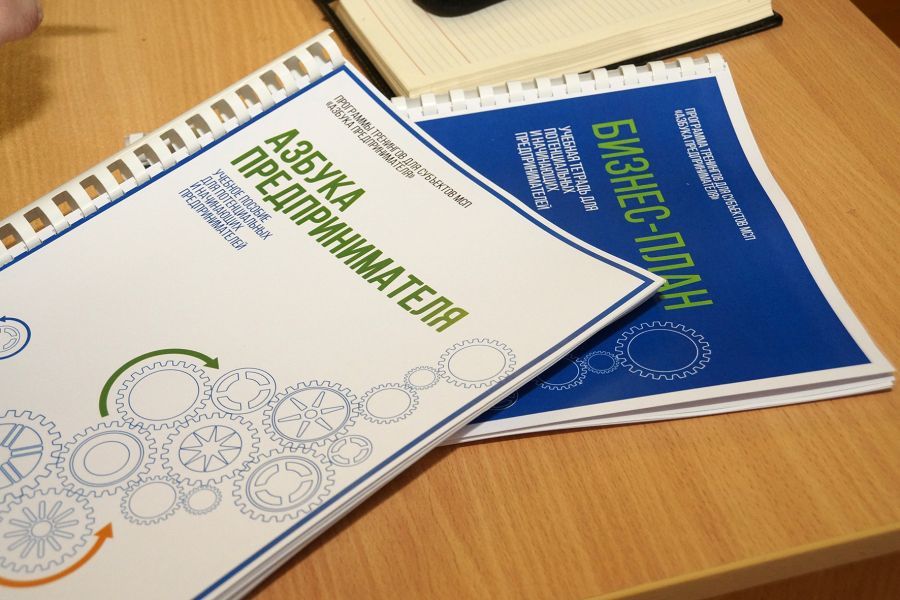 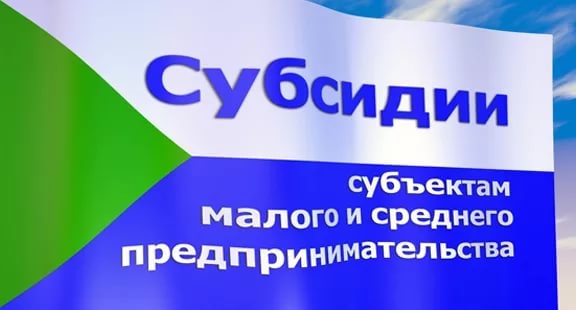 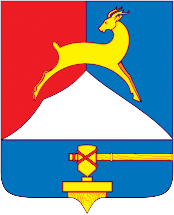 МП " Развитие дорожного хозяйства и повышение безопасности дорожного движения в  Усть-Катавском городском округе в У-КГО на 2018-2020 годы"
Непрограммные Расходы
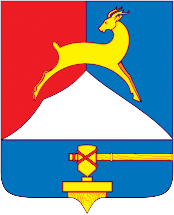 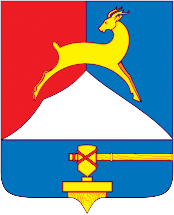 Структура расходов бюджета по муниципальным программам Усть-Катавского городского округа на 2018 год и на плановый период 2019 и 2020 годов
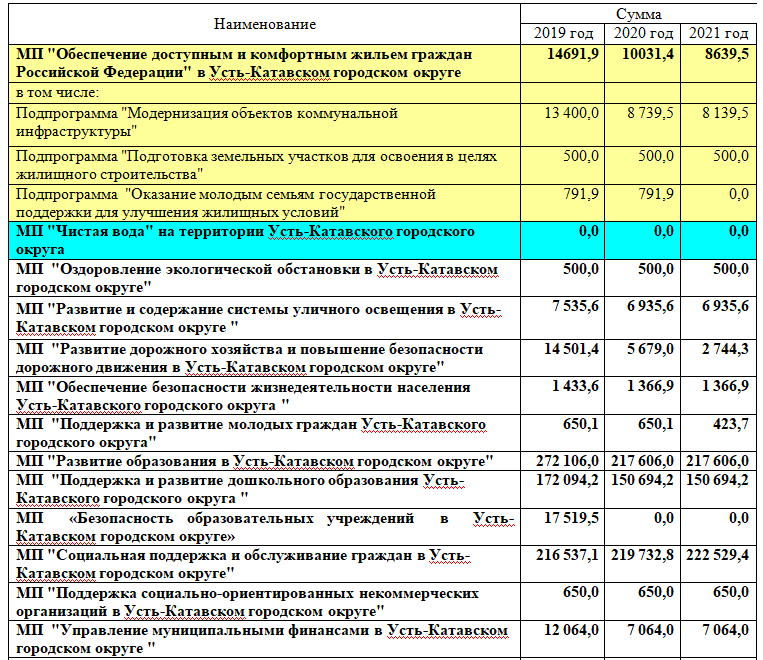 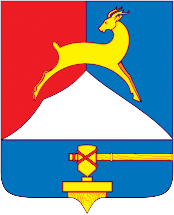 Структура расходов бюджета по муниципальным программам Усть-Катавского городского округа на 2018 год и на плановый период 2019 и 2020 годов
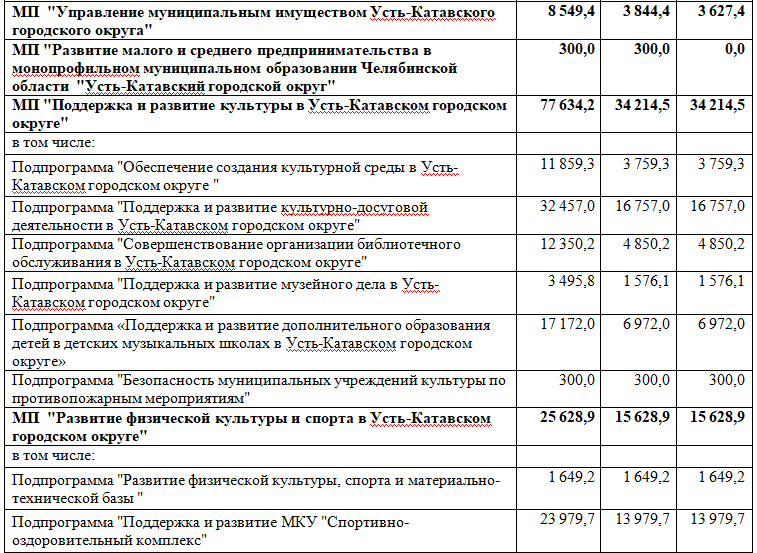 Структура расходов бюджета по муниципальным программам Усть-Катавского городского округа на 2018 год и на плановый период 2019 и 2020 годов
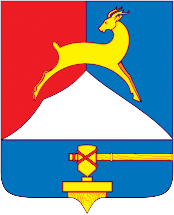 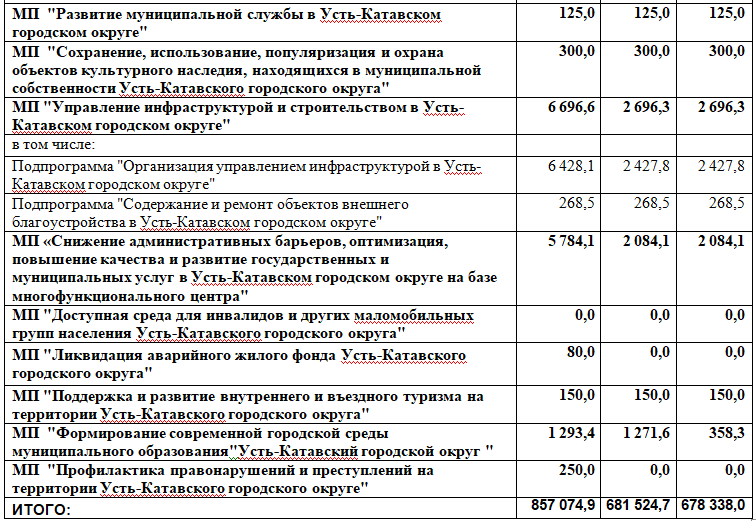 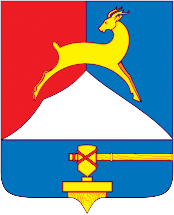 Основные задачи органов местного самоуправления на 2019 год
Основной акцент в работе ОМС городского округа  в 2018 году должен заключаться в поддержании сбалансированности местного бюджета, а также  в максимально эффективном использовании имеющихся в их распоряжении финансовых ресурсов и повышении качества управления муниципальными финансами. В этой связи органам местного самоуправления необходимо принять меры, направленные на:
- увеличение собственной доходной базы;
- финансирование в первоочередном порядке расходов на выплату заработной платы и оплату топливно-энергетических ресурсов;
- сокращение неэффективных расходов;
сдерживание наращивания дефицита местного бюджета и объема муниципального долга. 
Сведения о количестве муниципальных учреждений.
На территории Усть-Катавского городского округа на 01.12.2018г. функционируют 38 муниципальных казенных учреждений, 1 бюджетное учреждение, 4 автономных учреждения.
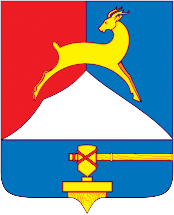 ПЕРЕЧЕНЬ главных распорядителей и получателей средств бюджета на 2019 год
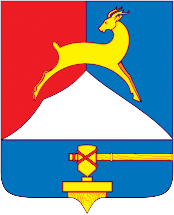 ПЕРЕЧЕНЬ главных распорядителей и получателей средств бюджета на 2019 год
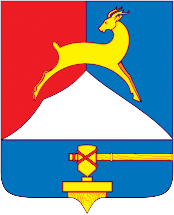 ПЕРЕЧЕНЬ главных распорядителей и получателей средств бюджета на 2019 год
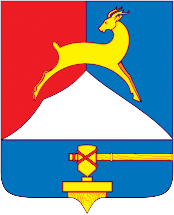 ПЕРЕЧЕНЬ главных распорядителей и получателей средств бюджета на 2019 год
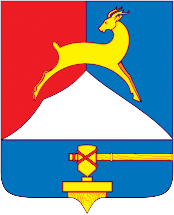 ПЕРЕЧЕНЬ главных распорядителей и получателей средств бюджета на 2019 год
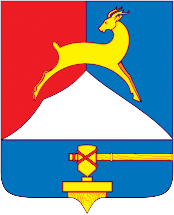 Сводные сведения о муниципальных бюджетных учреждениях и муниципальных автономных учреждениях
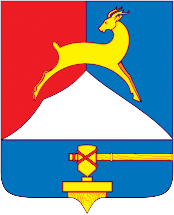 Публичные нормативные обязательства на 2019-2021 годы
Публичные нормативные обязательства - публичные обязательства перед физическим лицом, подлежащие исполнению в денежной форме в установленном соответствующим законом, иным нормативным правовым актом размере или имеющие установленный порядок его индексации, за исключением выплат физическому лицу, предусмотренных статусом муниципальных служащих, а также лиц, замещающих, муниципальные должности, работников казенных учреждений, лиц, обучающихся (воспитанников) в муниципальных образовательных учреждениях.
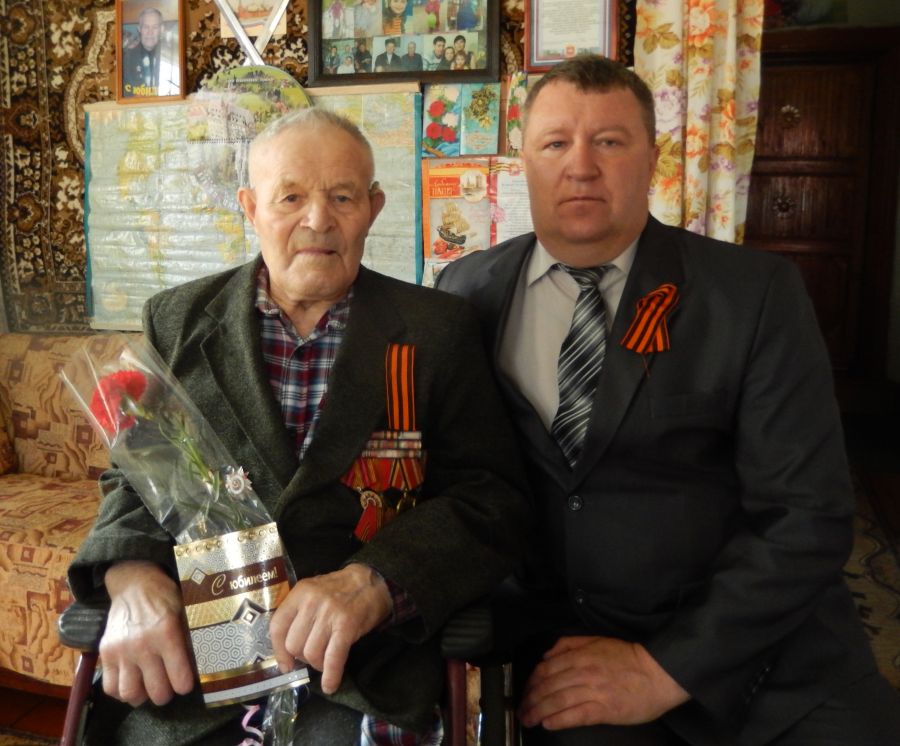 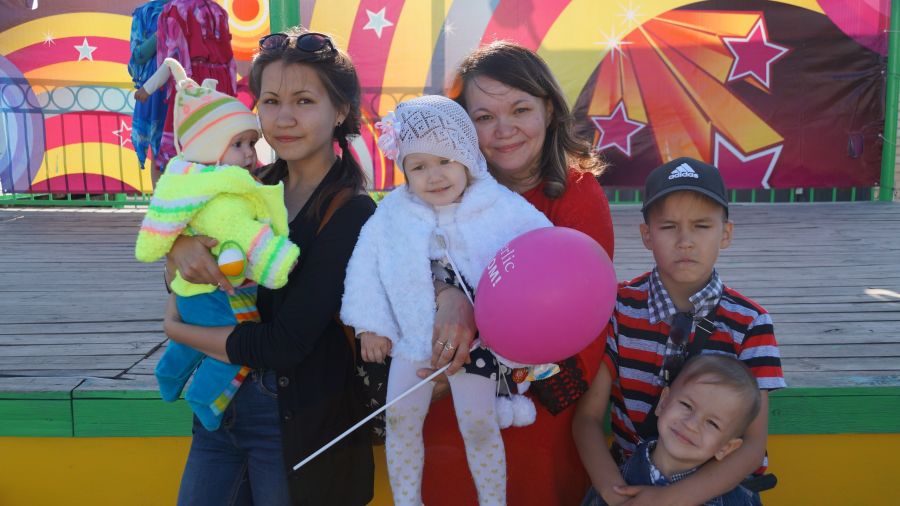 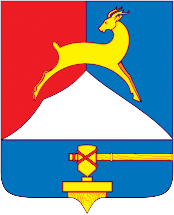 Публичные нормативные обязательства на 2019-2021 годы
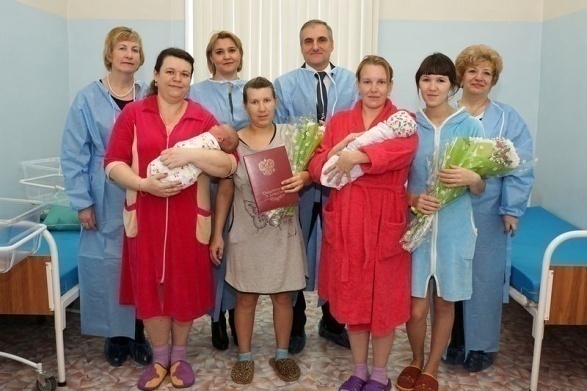 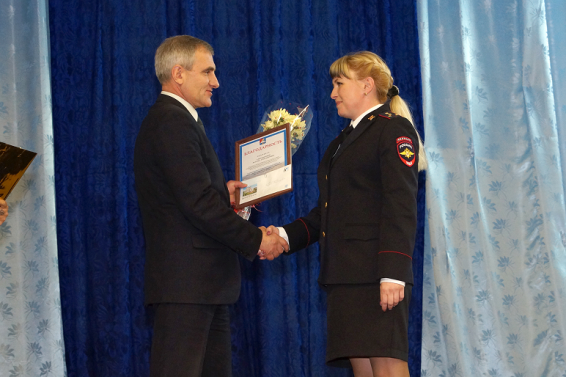 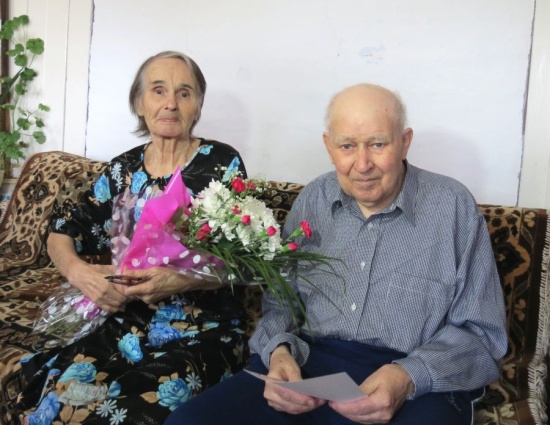 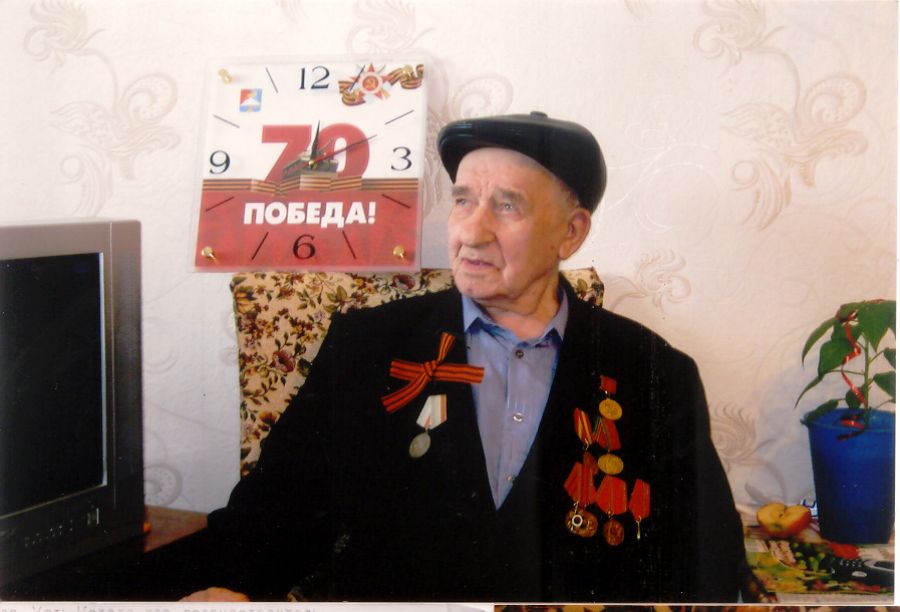 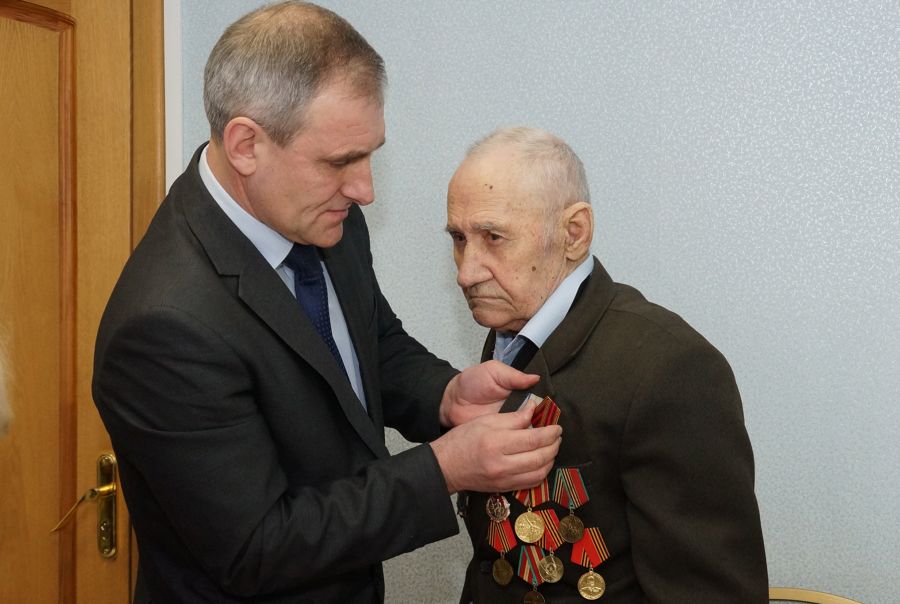 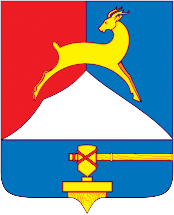 Публичные нормативные обязательства на 2019-2021 годы
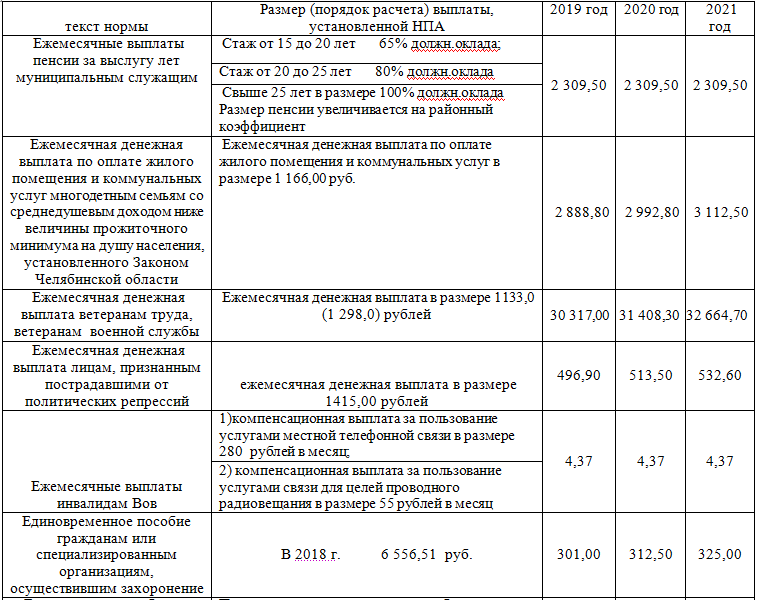 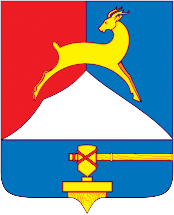 Публичные нормативные обязательства на 2019-2021 годы
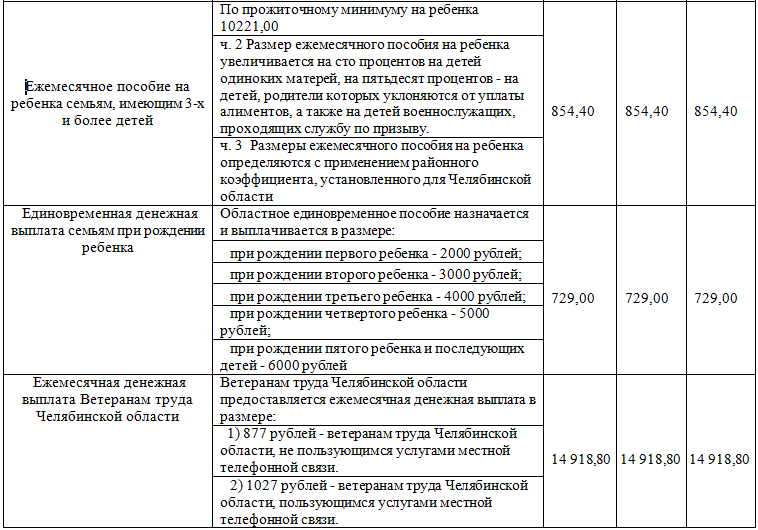 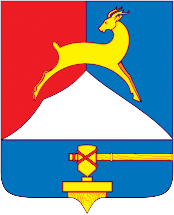 Публичные нормативные обязательства на 2019-2021 годы
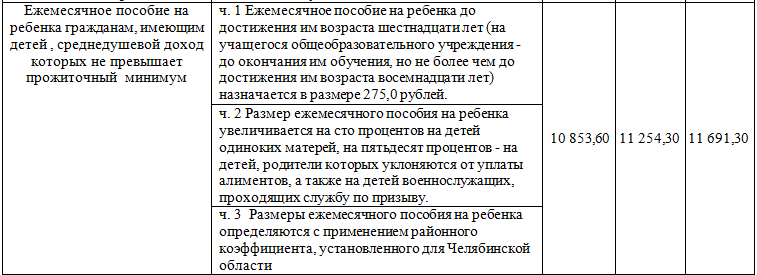 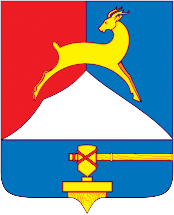 Публичные нормативные обязательства на 2019-2021 годы
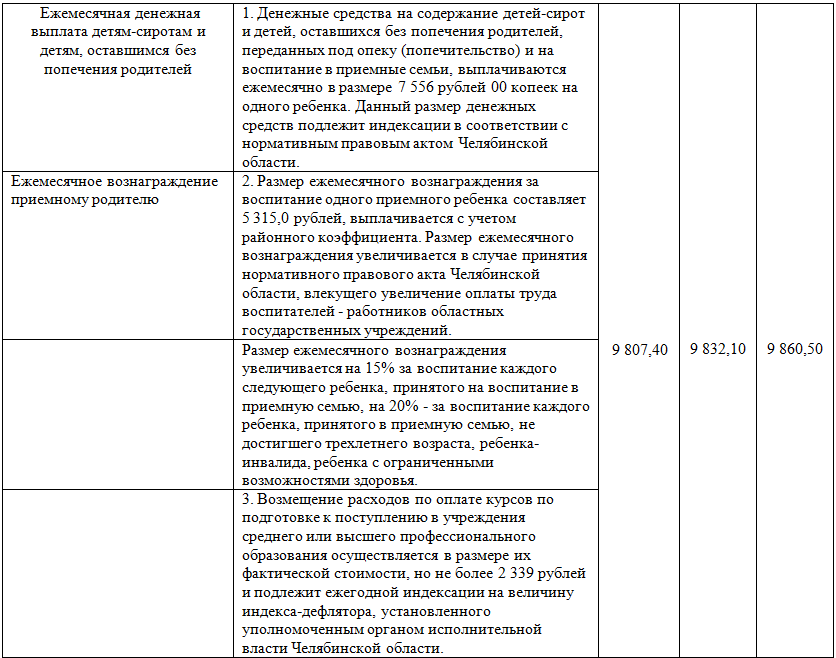 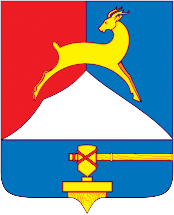 Публичные нормативные обязательства на 2019-2021 годы
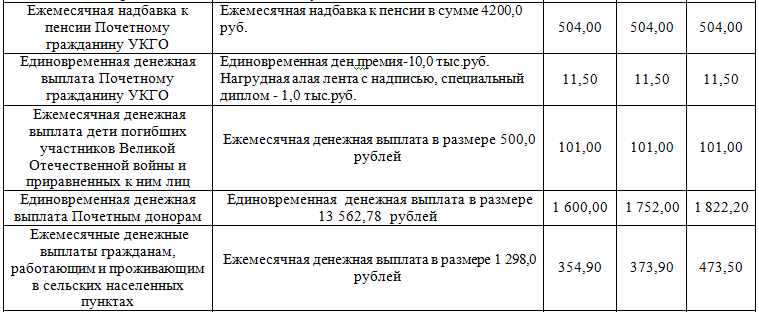 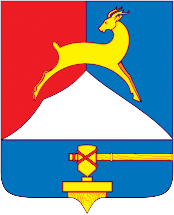 Публичные нормативные обязательства на 2019-2021 годы
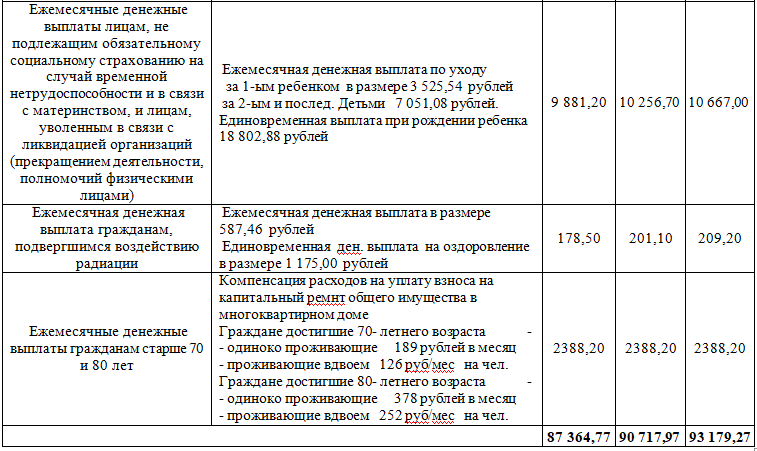